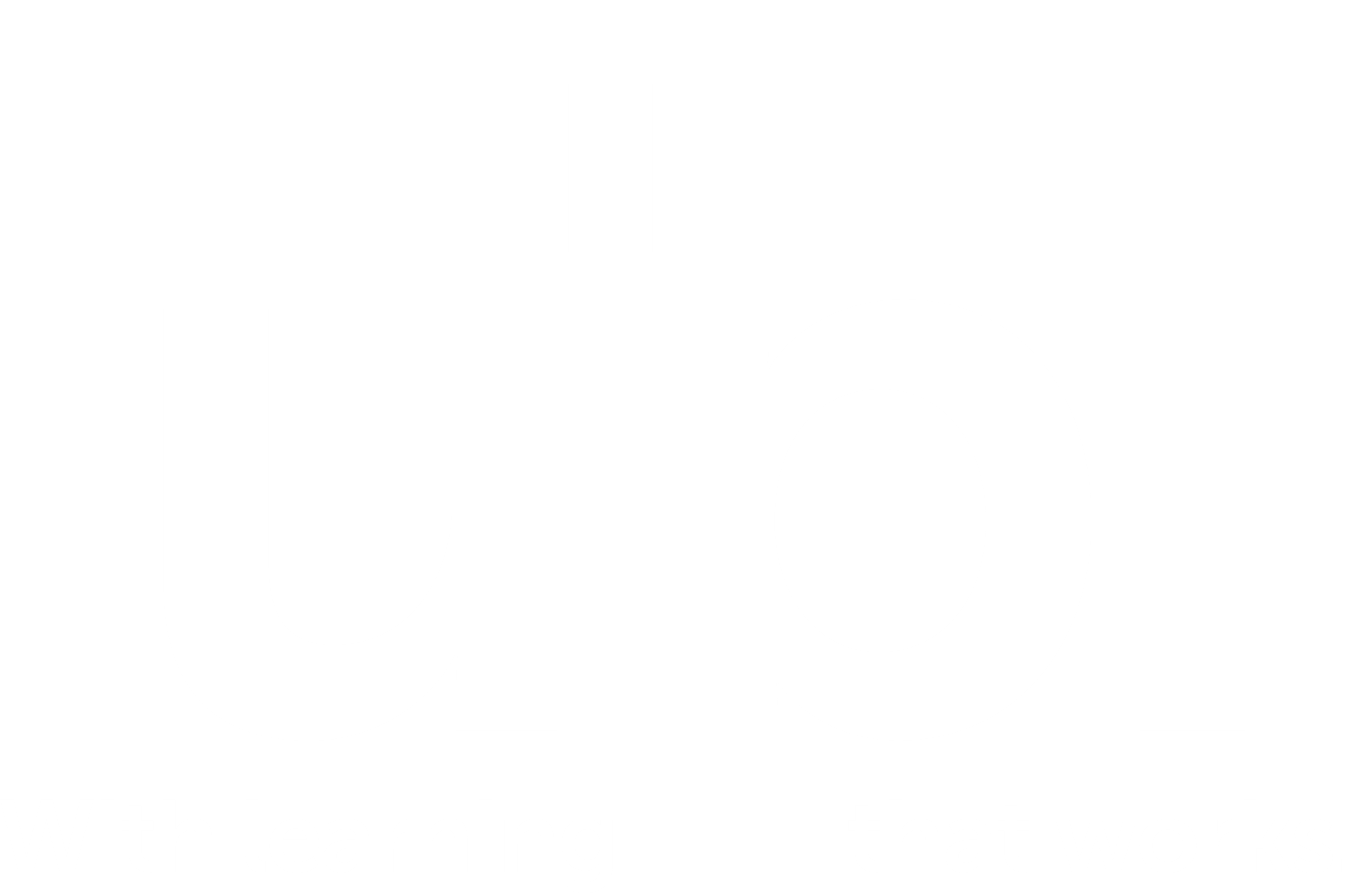 Outlook: Überlassen Sie dem Mailprogramm die Arbeit
Webinarserie: Fit für Microsoft 365
Maleen Neuenhofer & Isabell Sauter
9. Dezember 2022
Referent:innen
Maleen Neuenhofer
Isabell Sauter
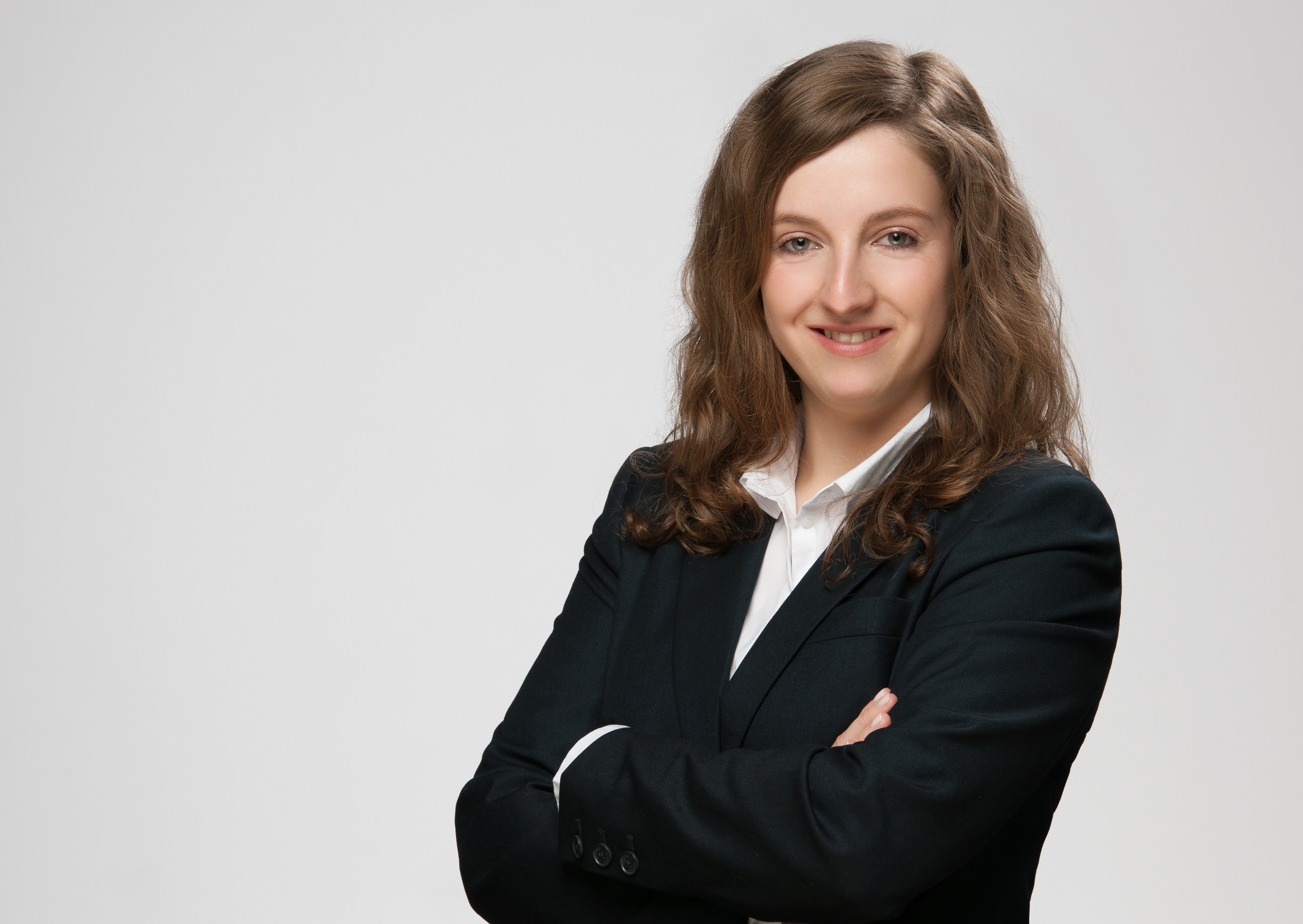 Produktmanagerin bei tts.Sie verantwortet die Lernlösung tts Microsoft Empowerment und berät Kunden zum passenden Lernkonzept für ihre Migration.
tts Standort: Köln, Deutschland
Learning Consultant bei tts. Projektmitglied des tts Microsoft Empowerment Portfolios. Sie berät Sie gerne zu den Einsatzmöglichkeiten unserer Lernformate. 
tts Standort: Wien, Österreich
Outlook: Überlassen Sie dem Mailprogramm die Arbeit - Webinarserie: Fit für Microsoft 365
2
Outlook: Überlassen Sie dem Mailprogramm die Arbeit - Webinarserie: Fit für Microsoft 365
3
[Speaker Notes: Hinweis, dass Unterlagen versandt werden & es eine Aufzeichnung gibt]
Regeln in Outlook: Wie kann man Regeln erstellen und clever nutzen
Quicksteps:Quicksteps erstellen & manuellen Aufwand reduzieren
Was bietet Ihnen tts
Ausblick
Outlook: Überlassen Sie dem Mailprogramm die Arbeit
Ihre Fragen
Regeln erstellen
Unser Ziel:
Outlook: Überlassen Sie dem Mailprogramm die Arbeit - Webinarserie: Fit für Microsoft 365
5
Regeln erstellen (1)
DATEI Menü  INFORMATIONEN  REGELN UND BENACHRICHTIGUNGEN
Neue Regel  ohne Vorlage  von mir empfangenen Nachrichten
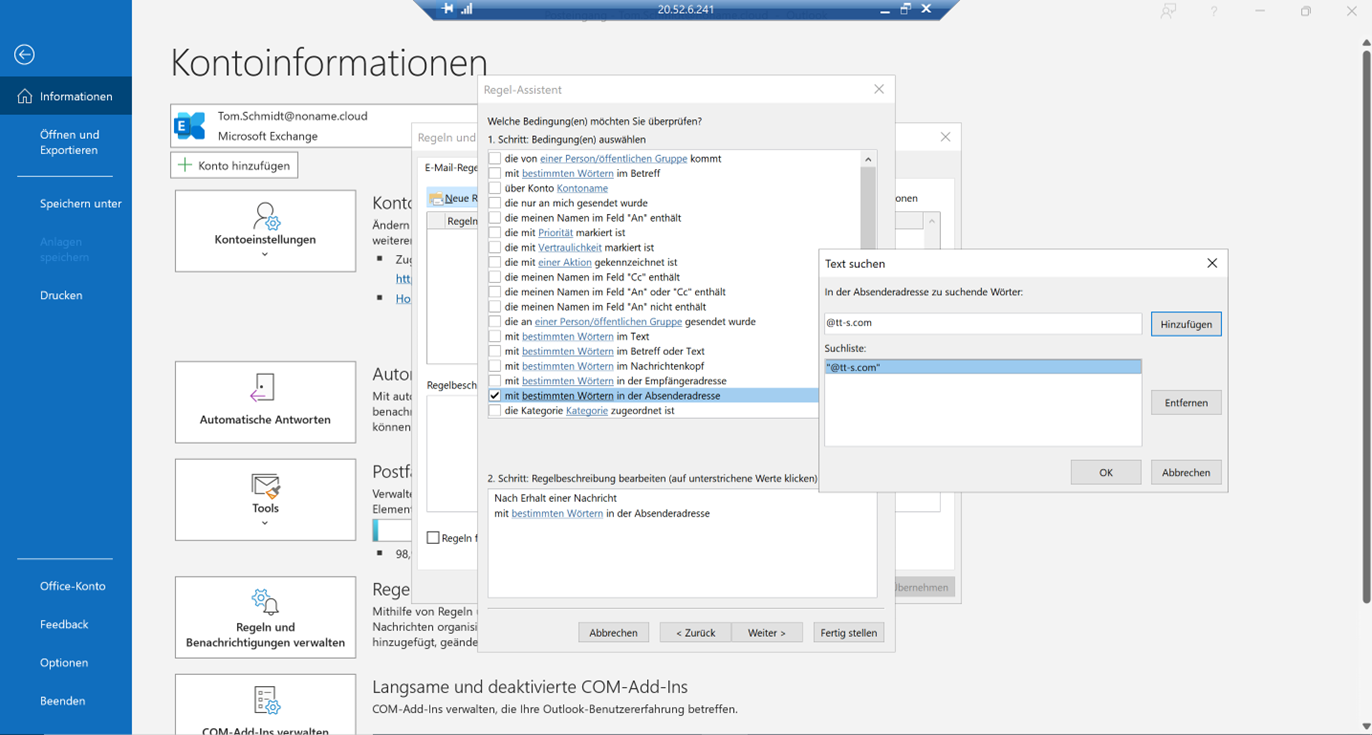 Outlook: Überlassen Sie dem Mailprogramm die Arbeit - Webinarserie: Fit für Microsoft 365
6
Regeln erstellen (2)
Zielordner wählen
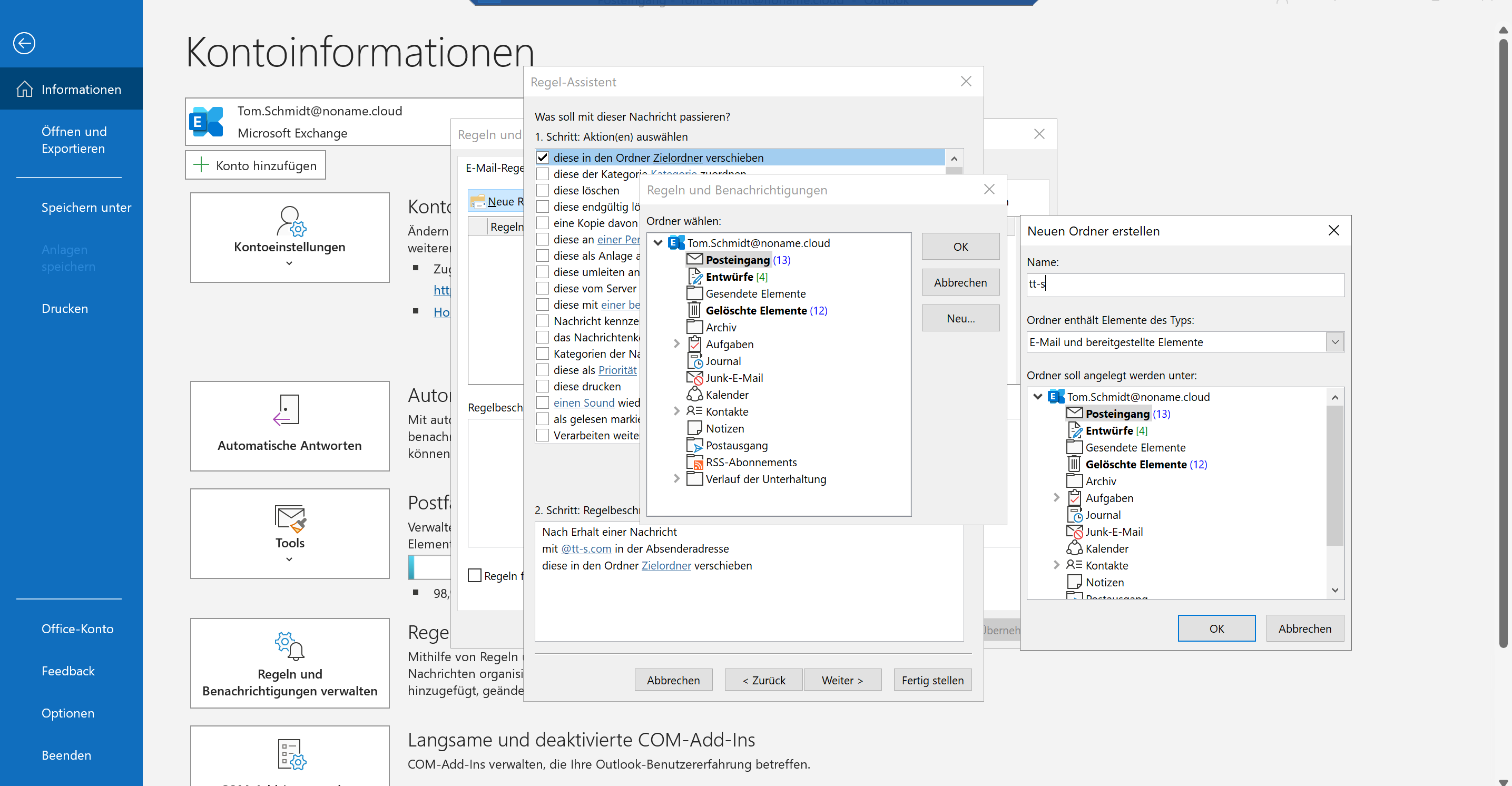 Outlook: Überlassen Sie dem Mailprogramm die Arbeit - Webinarserie: Fit für Microsoft 365
7
Regeln erstellen (3)
Regel deaktivieren, um keine ungelesenen Mails zu verschieben
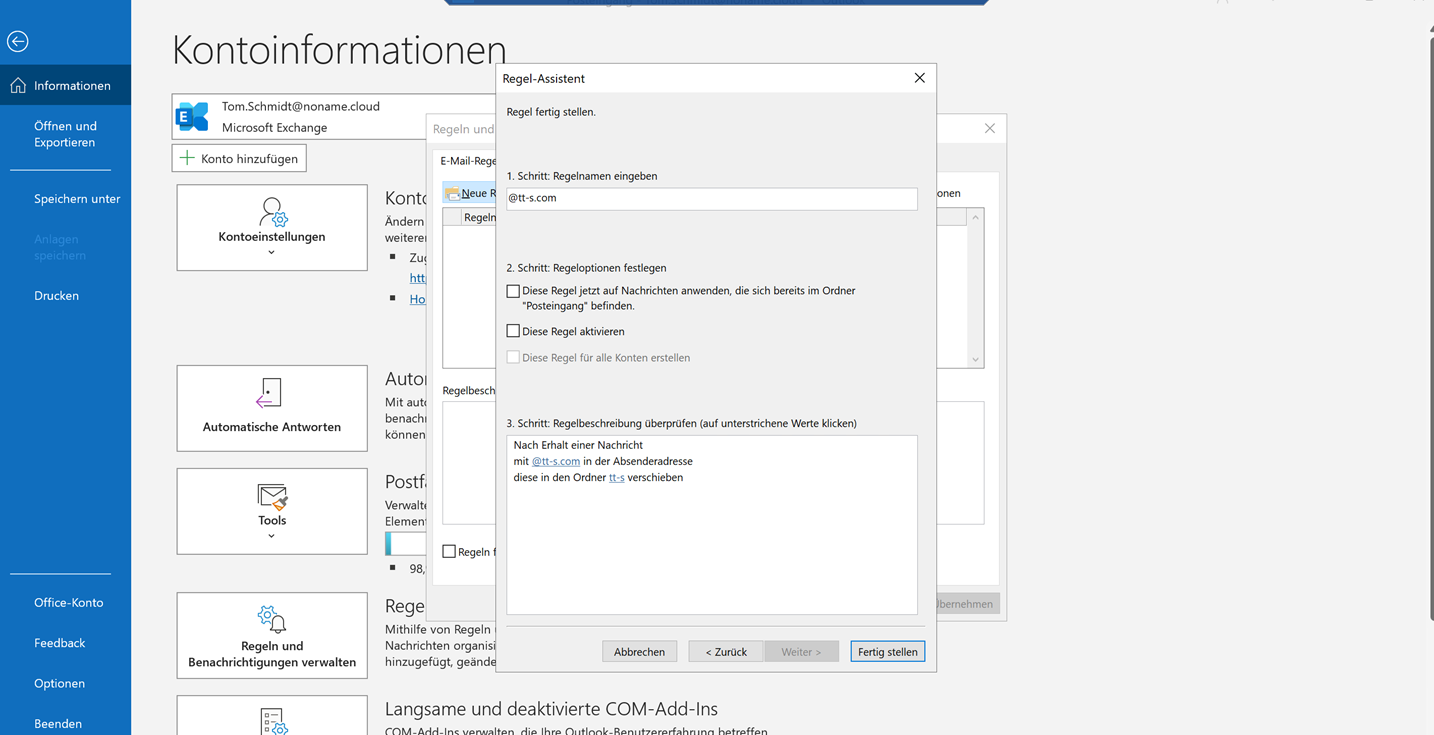 Outlook: Überlassen Sie dem Mailprogramm die Arbeit - Webinarserie: Fit für Microsoft 365
8
Regeln anwenden (1)
Register ORDNERREGELN JETZT ANWENDEN
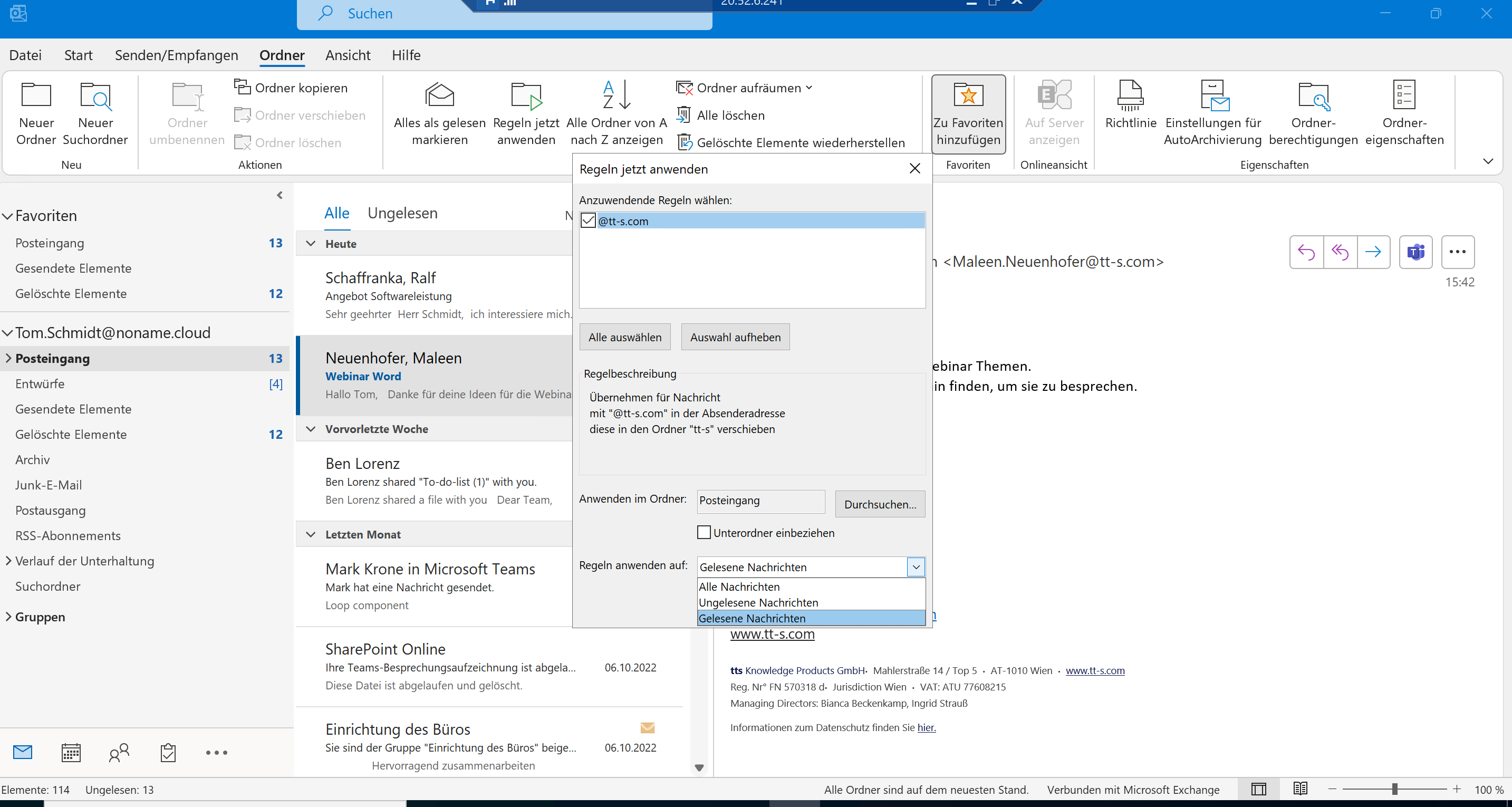 Outlook: Überlassen Sie dem Mailprogramm die Arbeit - Webinarserie: Fit für Microsoft 365
9
Das Erfolgsgeheimnis: Kombinieren Sie Quicksteps
Unser Ziel: Kundenanfragen per Mail sollen wie folgt bearbeitet werden…
Outlook: Überlassen Sie dem Mailprogramm die Arbeit - Webinarserie: Fit für Microsoft 365
10
[Speaker Notes: Sie erhalten Kundenanfragen per Mail:
diese soll als gelesen gekennzeichnet werden
anschließend soll die Email in den Ordner Angebote verschoben werden
der Kunde/Kundin soll eine Antwortmail erhalten
und final soll der QuickStep eine Aufgabe zur Erstellung des Angebotes vorgenerieren]
Das Erfolgsgeheimnis: QuickSteps kombinieren (1)
QuickStep erstellen
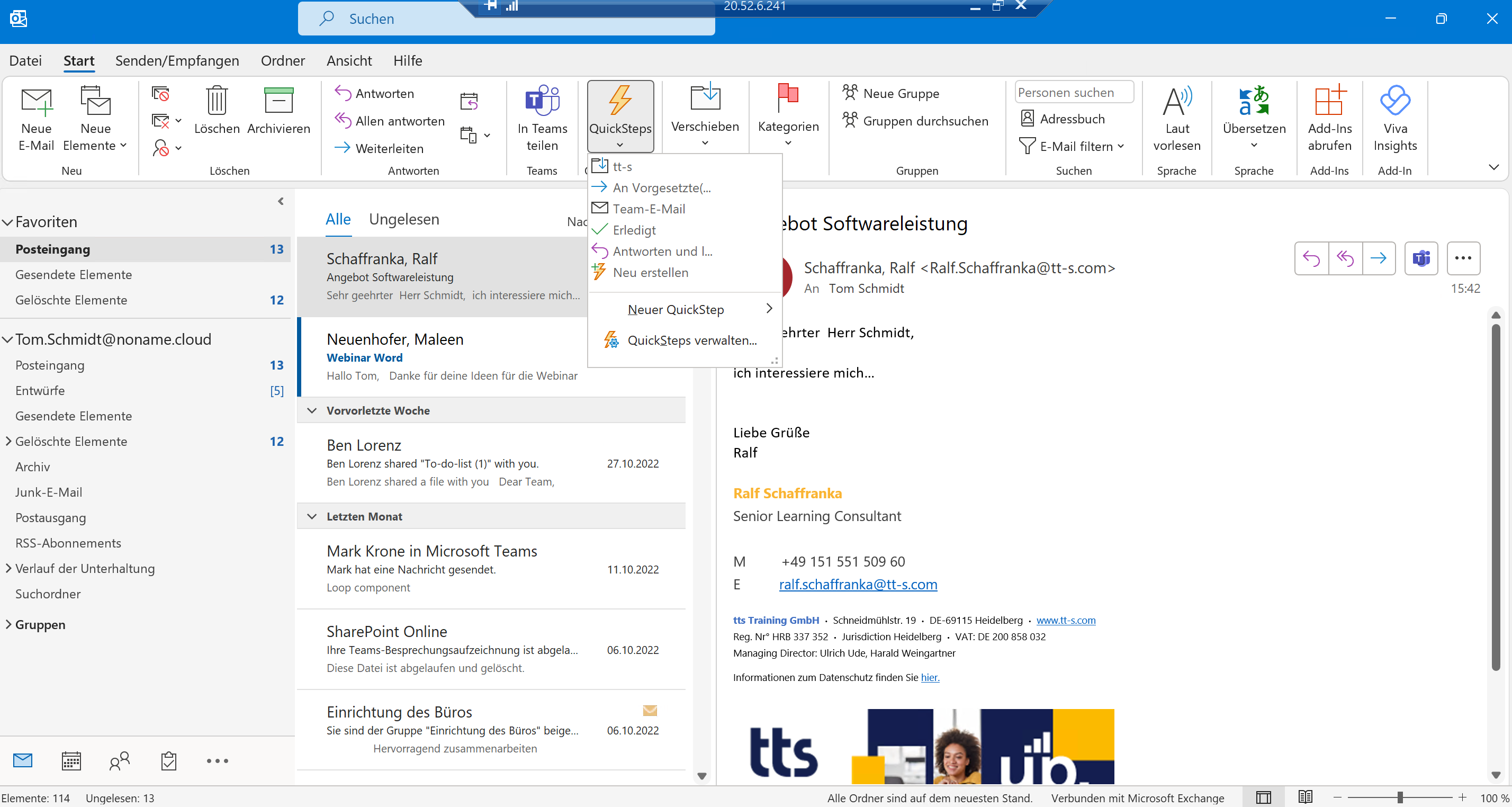 Outlook: Überlassen Sie dem Mailprogramm die Arbeit - Webinarserie: Fit für Microsoft 365
11
Das Erfolgsgeheimnis: QuickSteps kombinieren (2)
QuickStep benennen und die erste Aktion hinzufügen
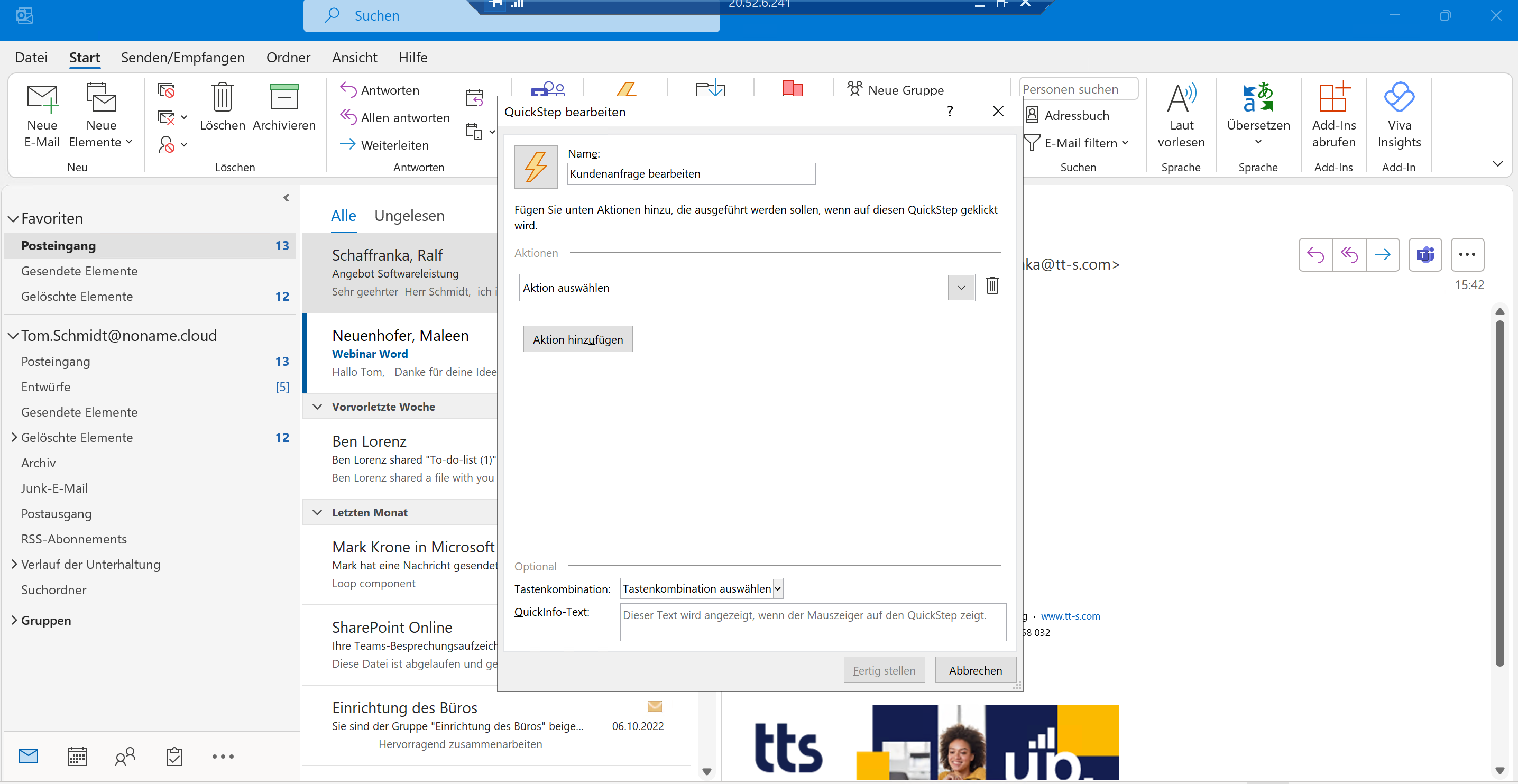 Outlook: Überlassen Sie dem Mailprogramm die Arbeit - Webinarserie: Fit für Microsoft 365
12
Das Erfolgsgeheimnis: QuickSteps kombinieren (3)
Zuerst die Mail als gelesen markieren
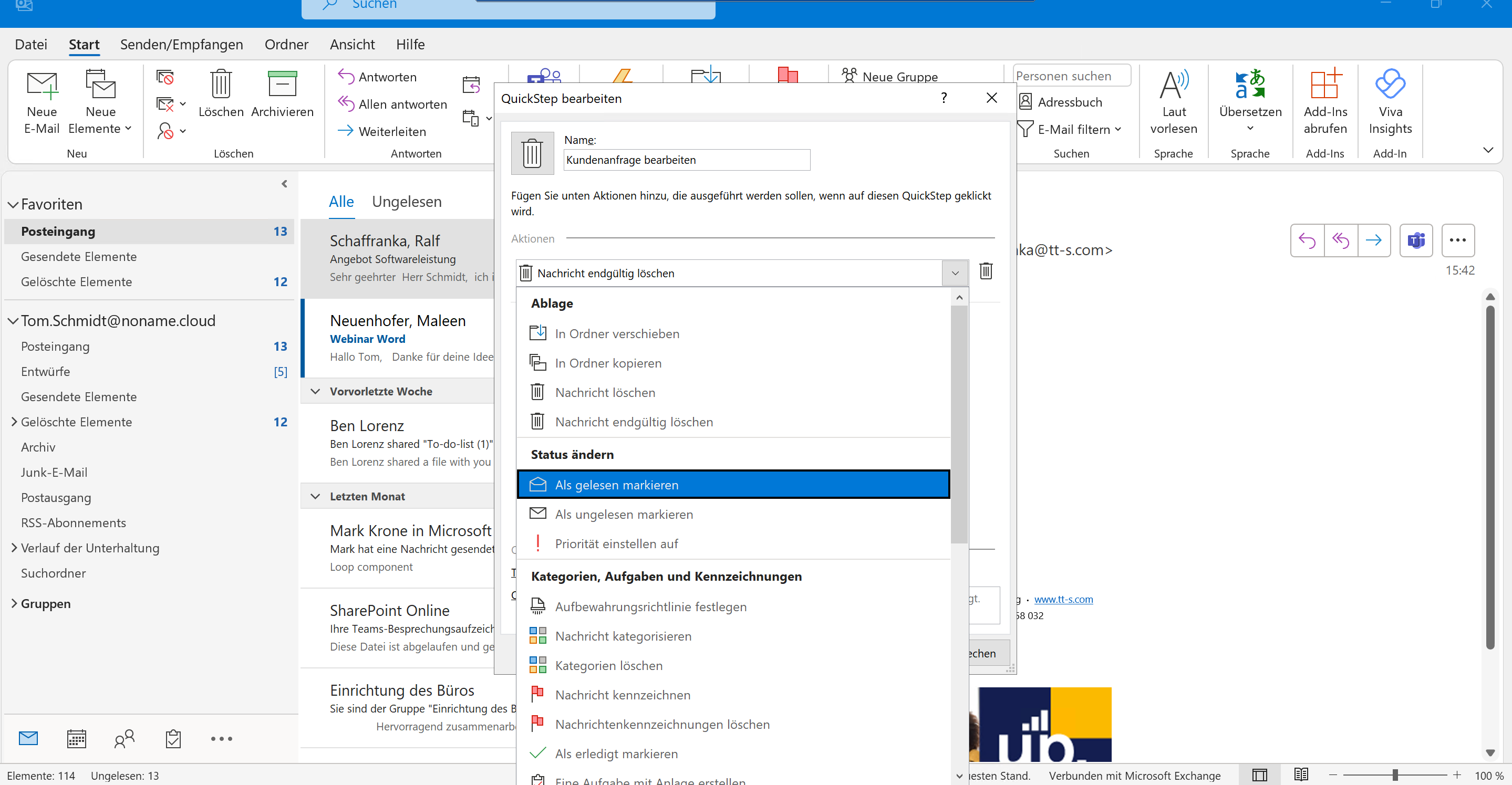 Outlook: Überlassen Sie dem Mailprogramm die Arbeit - Webinarserie: Fit für Microsoft 365
13
Das Erfolgsgeheimnis: QuickSteps kombinieren (4)
Mail in Ordner verschieben
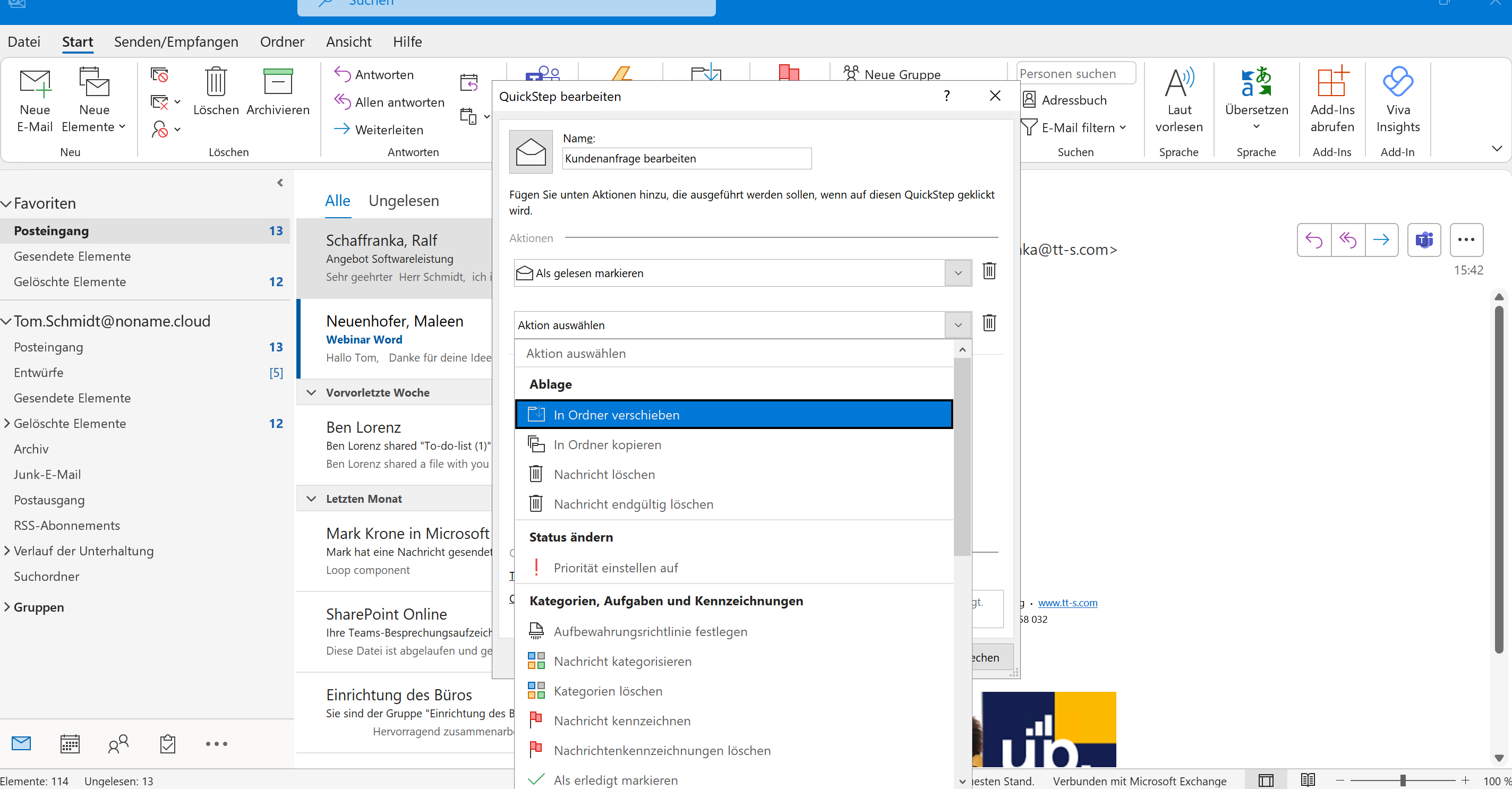 Outlook: Überlassen Sie dem Mailprogramm die Arbeit - Webinarserie: Fit für Microsoft 365
14
Das Erfolgsgeheimnis: QuickSteps kombinieren (5)
Neuen Ordner dabei erstellen
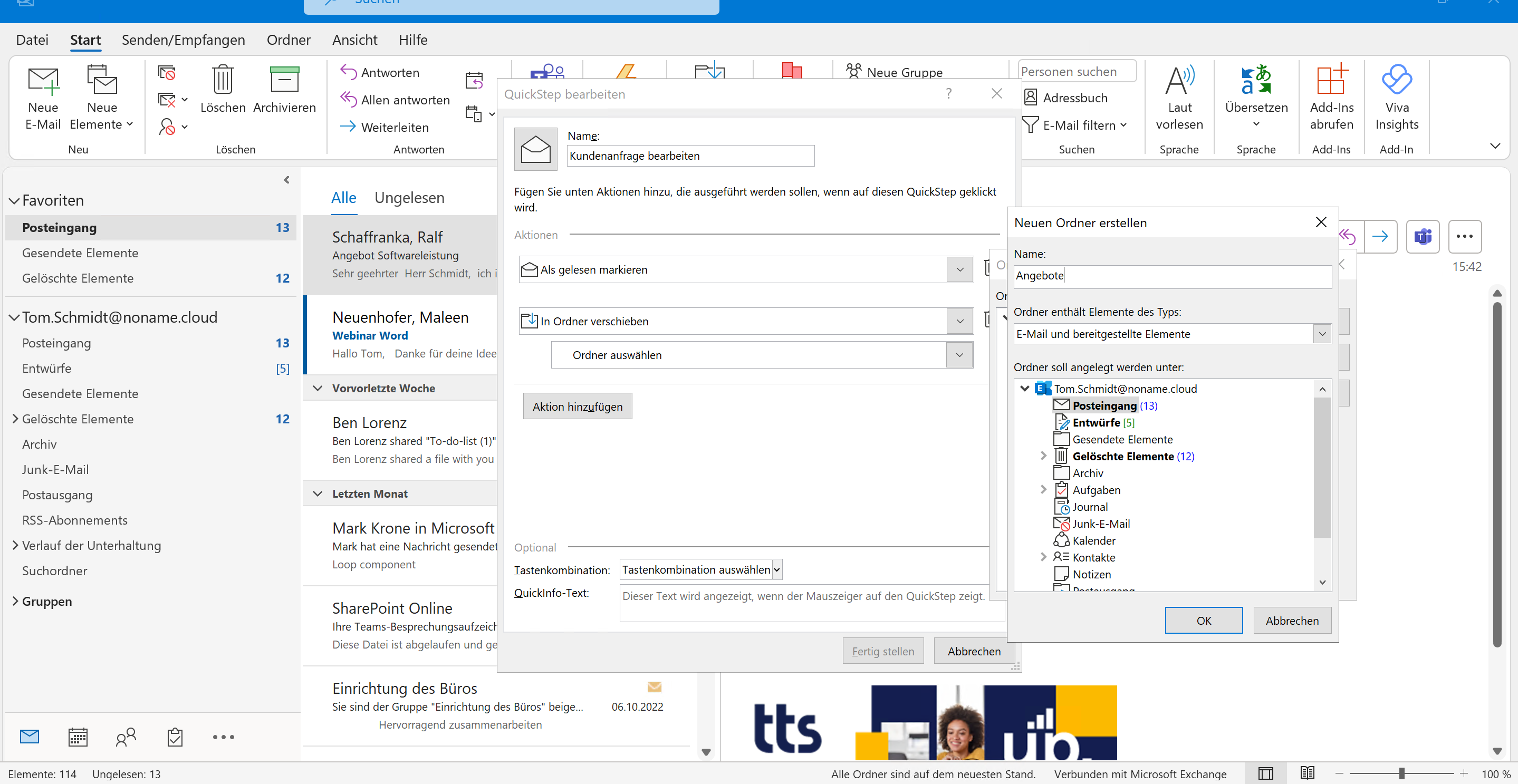 Outlook: Überlassen Sie dem Mailprogramm die Arbeit - Webinarserie: Fit für Microsoft 365
15
Das Erfolgsgeheimnis: QuickSteps kombinieren (6)
Antwortmail per Optionen vorkonfigurieren
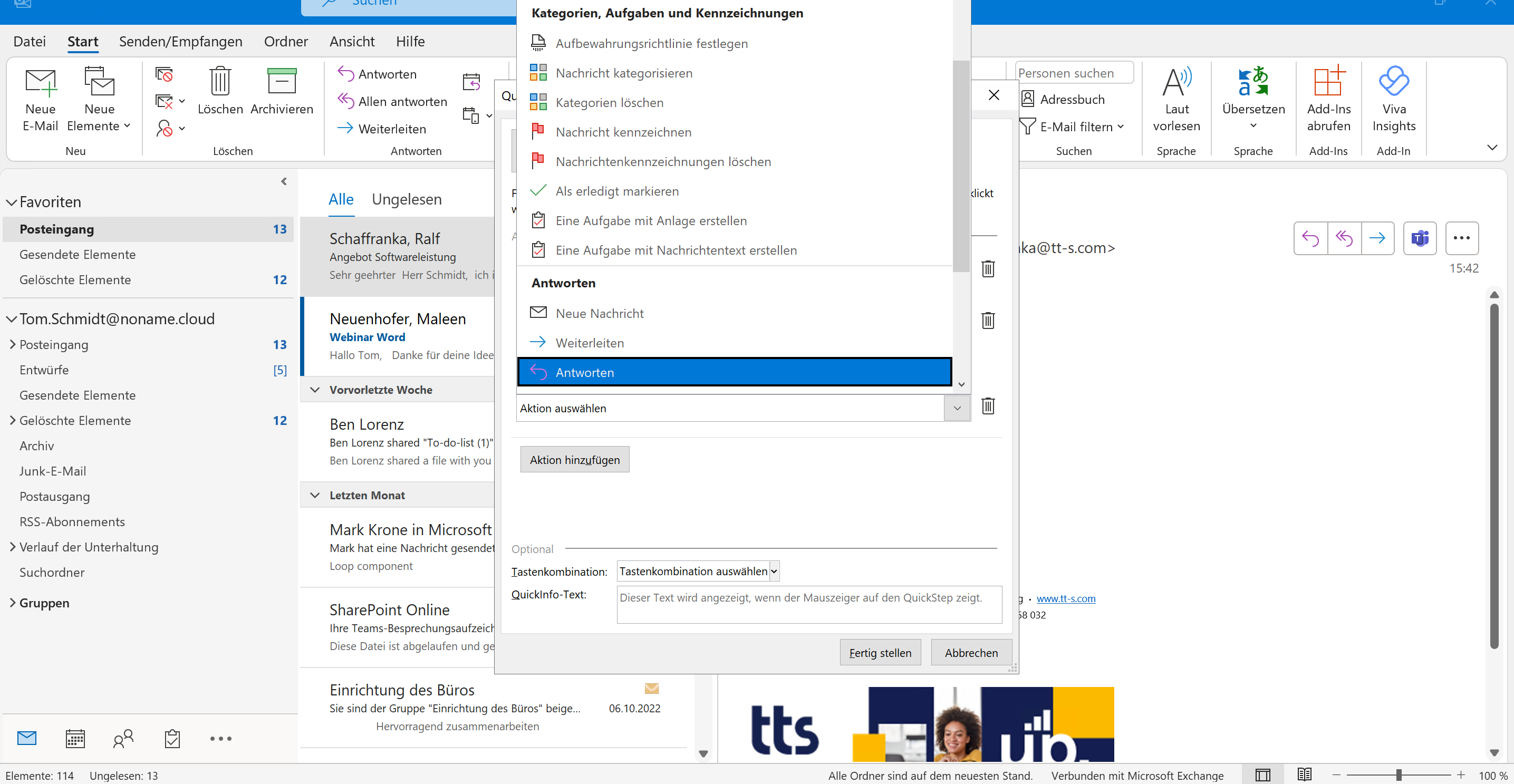 Outlook: Überlassen Sie dem Mailprogramm die Arbeit - Webinarserie: Fit für Microsoft 365
16
Das Erfolgsgeheimnis: QuickSteps kombinieren (7)
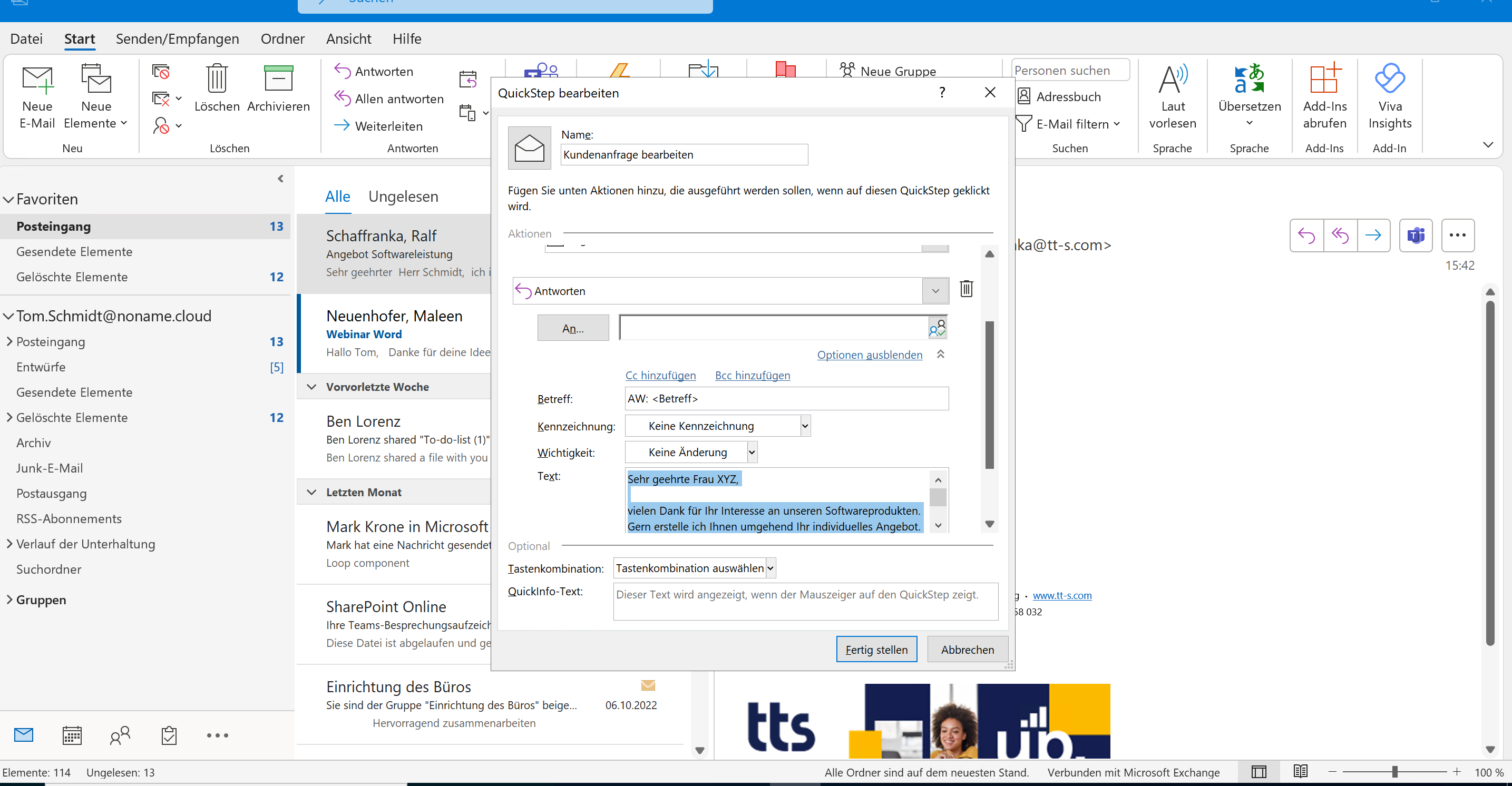 Outlook: Überlassen Sie dem Mailprogramm die Arbeit - Webinarserie: Fit für Microsoft 365
17
Das Erfolgsgeheimnis: QuickSteps kombinieren (8)
Aufgabe generieren
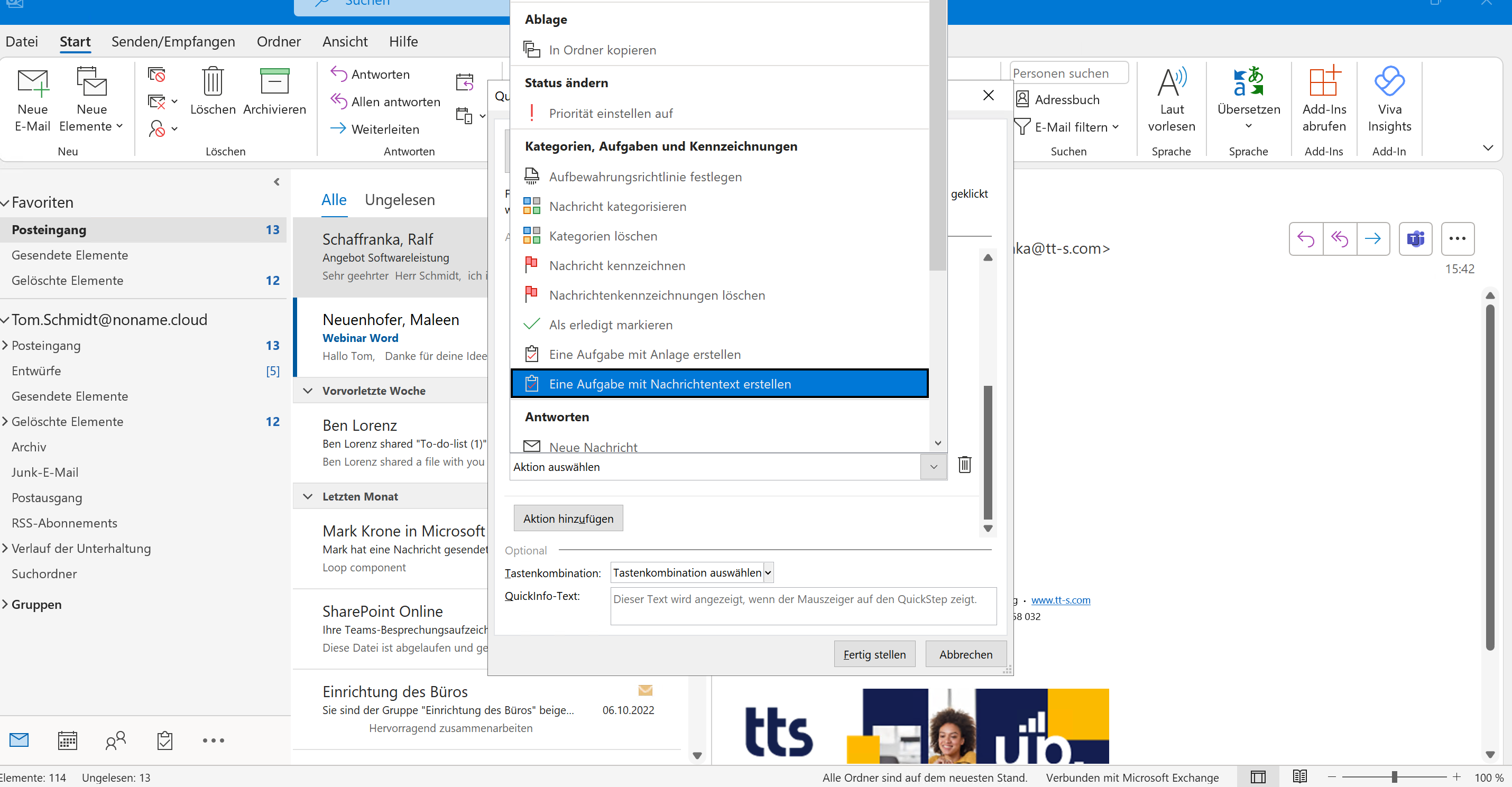 Outlook: Überlassen Sie dem Mailprogramm die Arbeit - Webinarserie: Fit für Microsoft 365
18
Das Erfolgsgeheimnis: QuickSteps anwenden
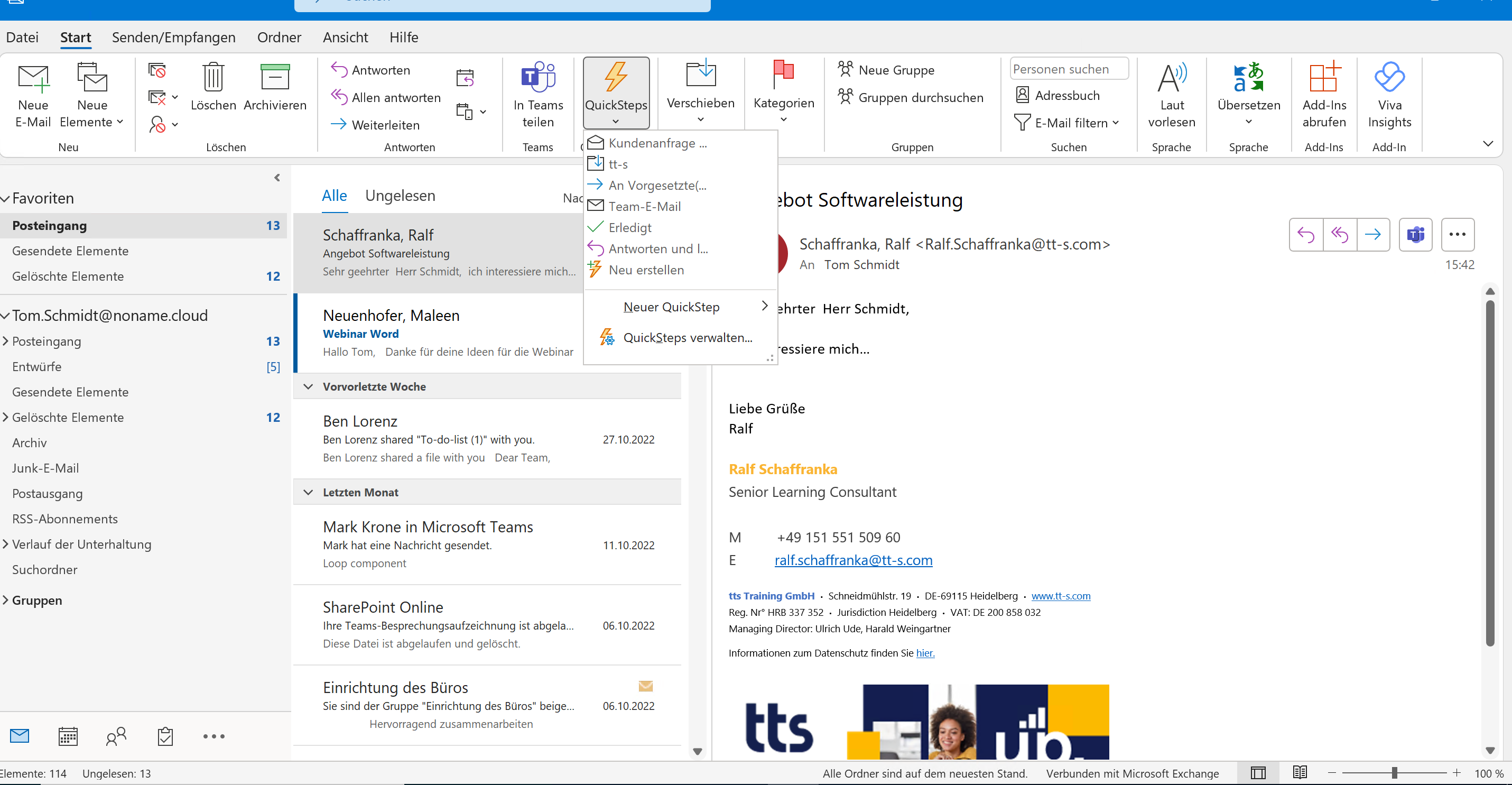 Outlook: Überlassen Sie dem Mailprogramm die Arbeit - Webinarserie: Fit für Microsoft 365
19
tts Microsoft Empowerment
Ihr Werkzeugkasten für die Arbeit mit Microsoft 365
Erfolgreiche Einführung
Blended Learning
Online Sessions
E-Learnings
Floor-runner
Webinar
Coaching
Lern-café
Workplace Videos
Key User
Projekt-Start
Per-formance Support
Trailer
Change Agents
Scoping Workshop
Rollout
Outlook: Überlassen Sie dem Mailprogramm die Arbeit - Webinarserie: Fit für Microsoft 365
20
[Speaker Notes: Kurze Online Session von Ralf
heute sehr viel Input
Wir haben noch mehr Lernformate im Portfolio
Wir betreuen Kunden in verschiedenen Stadien in der Arbeit mit M365. Vom Projektstart, wo wir in einem Scoping Workshop die passenden Lernformate für das Unternehmen erarbeiten bis zur Implementation & im Arbeitsalltag. 
Heute möchte ich Ihnen ein neues Format vorstellen…. Die Workflow WBTs…]
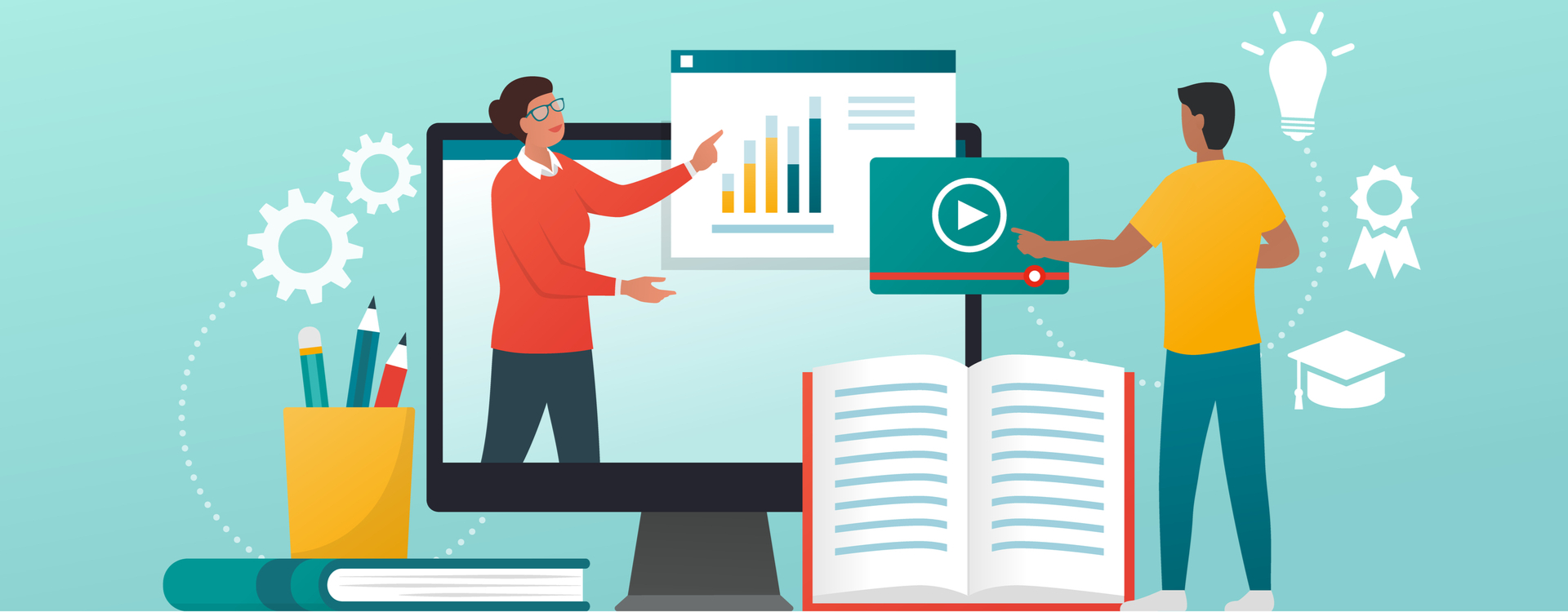 Workflow WBTs
Outlook: Überlassen Sie dem Mailprogramm die Arbeit - Webinarserie: Fit für Microsoft 365
21
[Speaker Notes: Arbeiten mit M 365 immer mehr miteinander verzahnt
Es geht um Abläufe und nicht nur um Funktionen
Abläufe für die zwischen den Apps gewechselt wird
Die die Kommunikation im Team vereinfachen


Zwei Beispiele (Whiteboard und Teams // Outlook und Teams qä.)

Ein Teams-Meeting planen und vorbereiten: Perfekt vorbereitet sein indem mehrere Apps genutzt werden.  In Outlook Termin für Teams erstellen , Besprechungsprotokoll in OneNote anlegen und 

Kollaboratives Arbeiten mit SharePoint, Teams und OneDrive: wo sind welche Dateien wie abgespeichert]
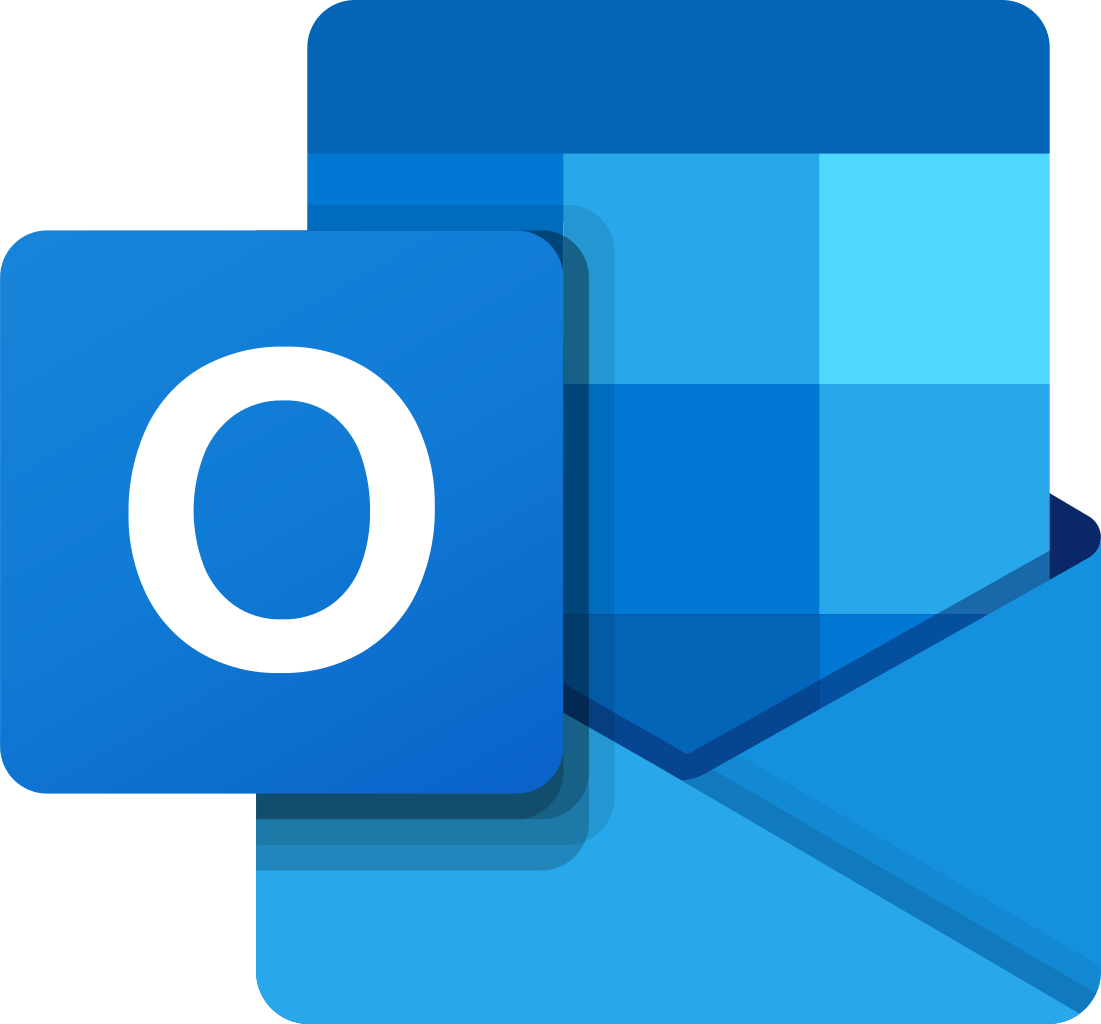 Workflow WBTs
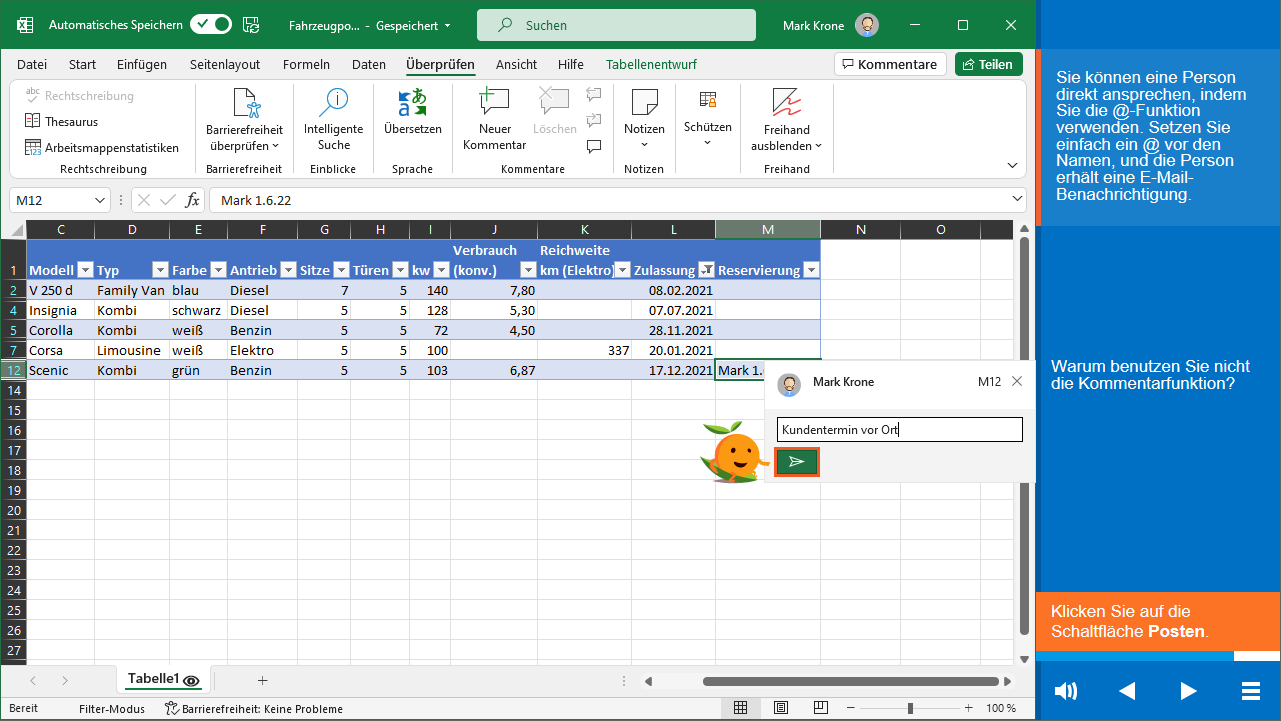 Lernen Sie die neuen Möglichkeiten der Zusammenarbeit kennen
Nutzen Sie das Potential von Microsoft 365 durch das Kombinieren von Apps
10 kollaborative Prozesse
Max. Länge von 10-15 Minuten
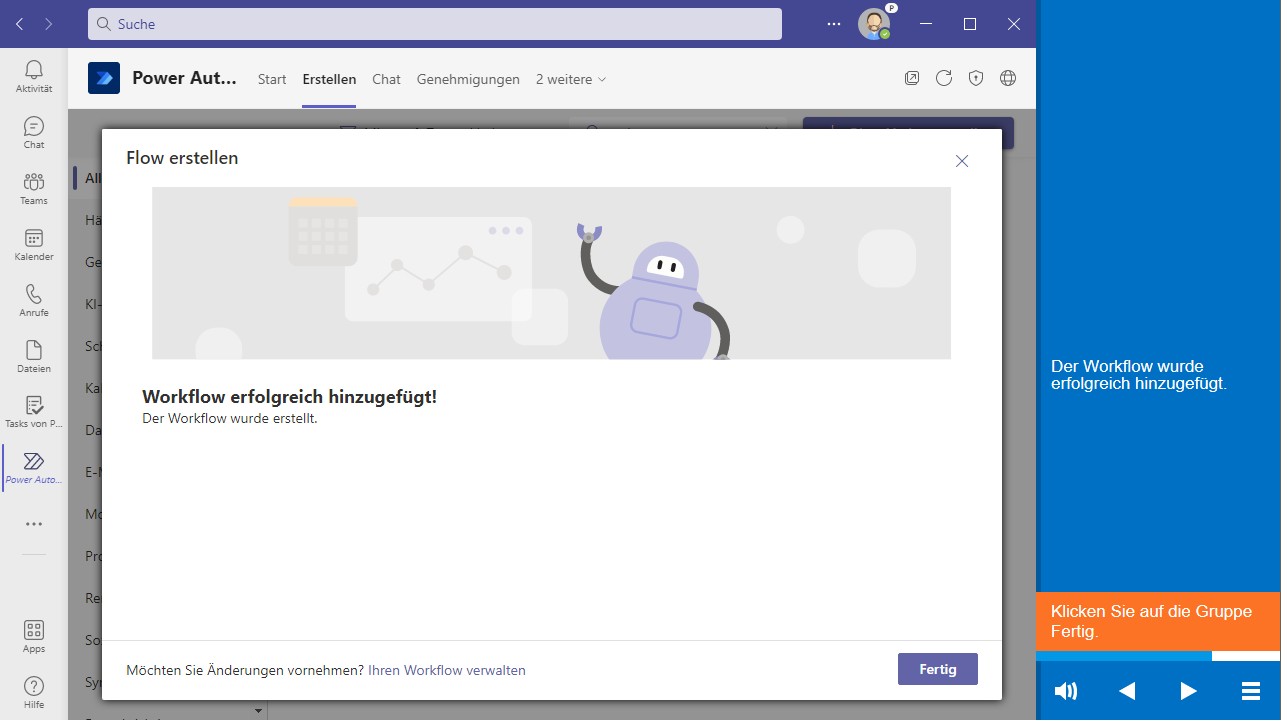 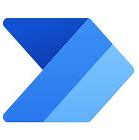 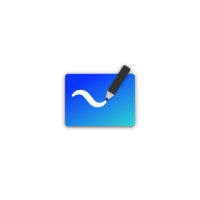 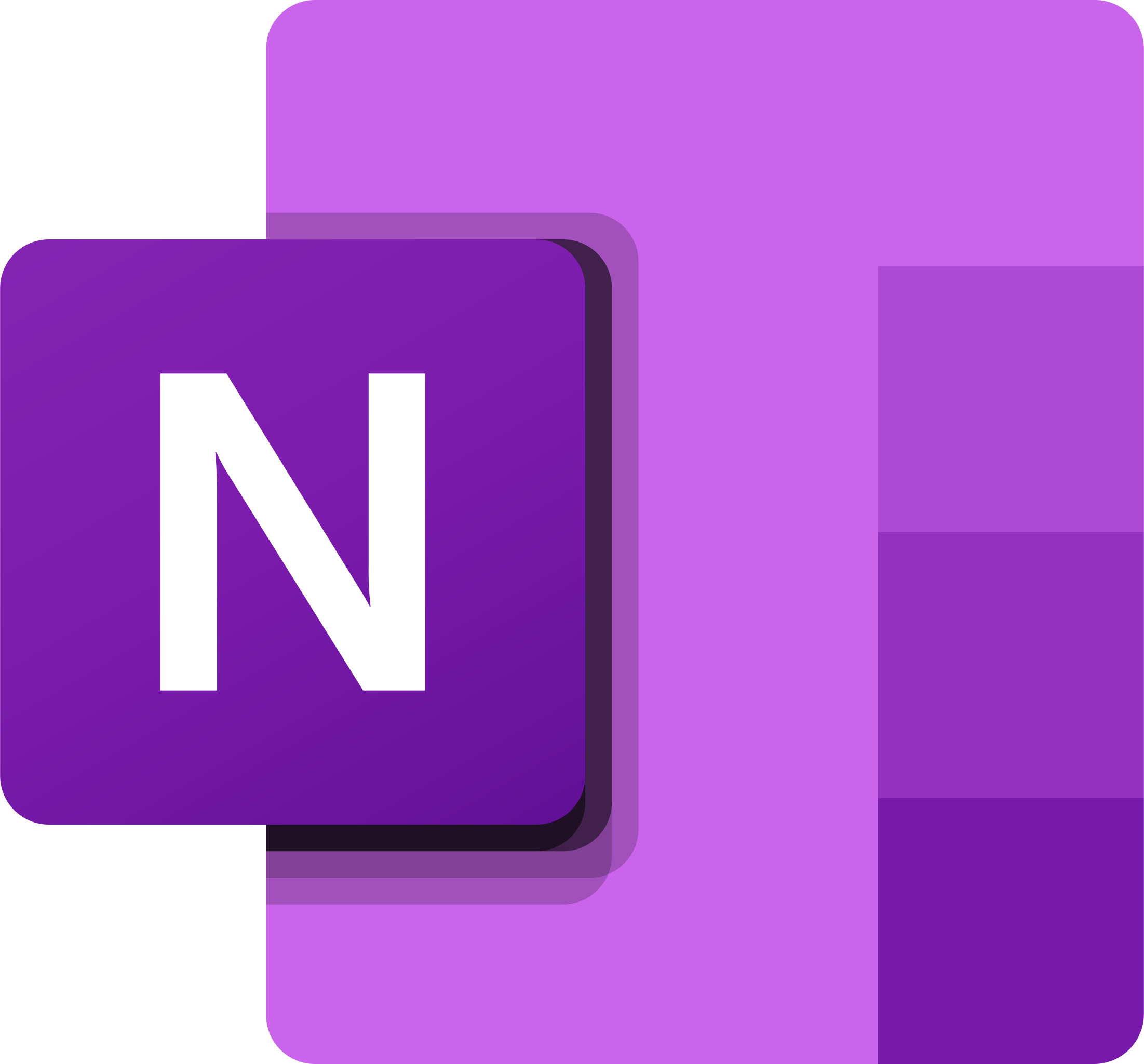 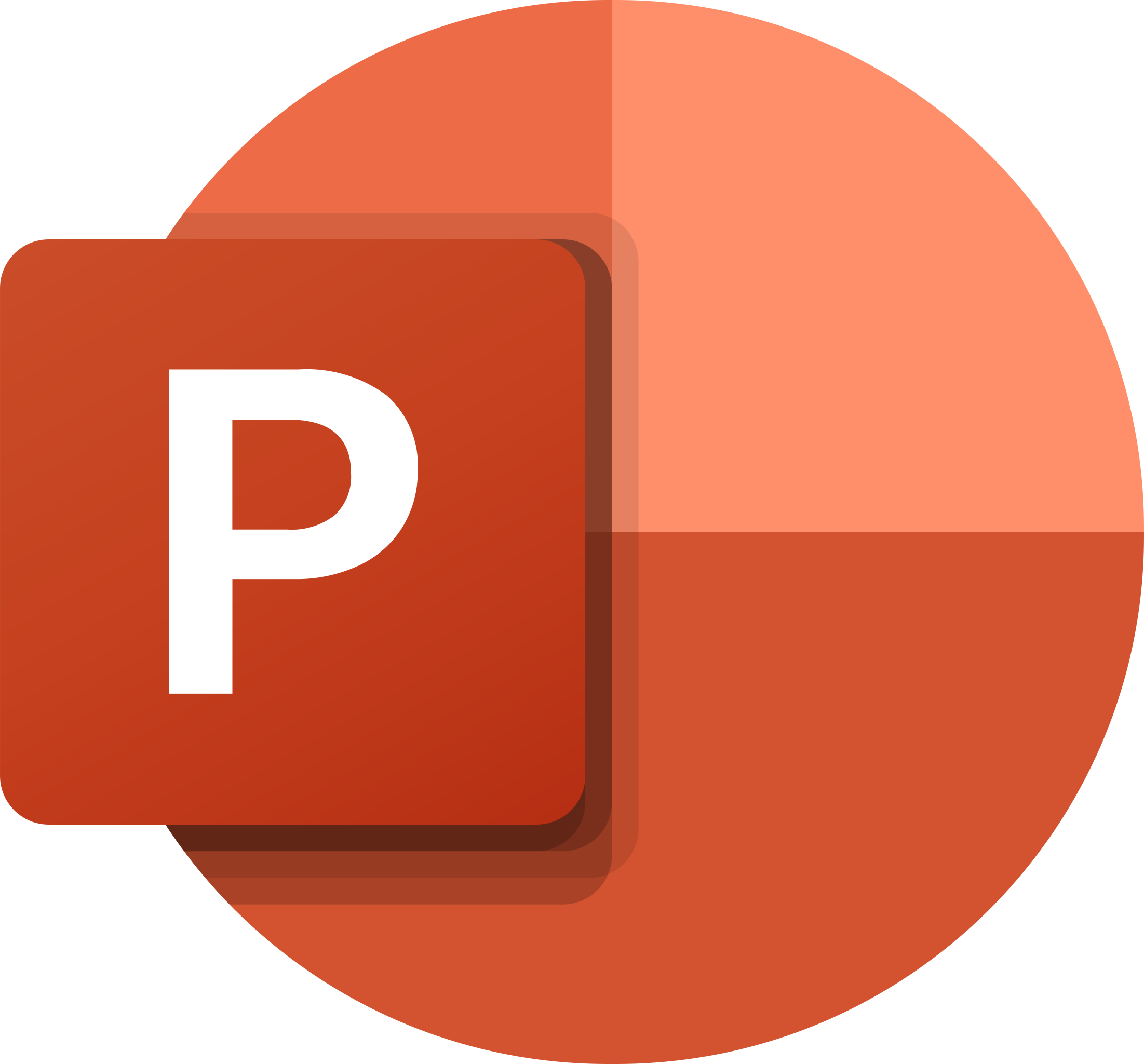 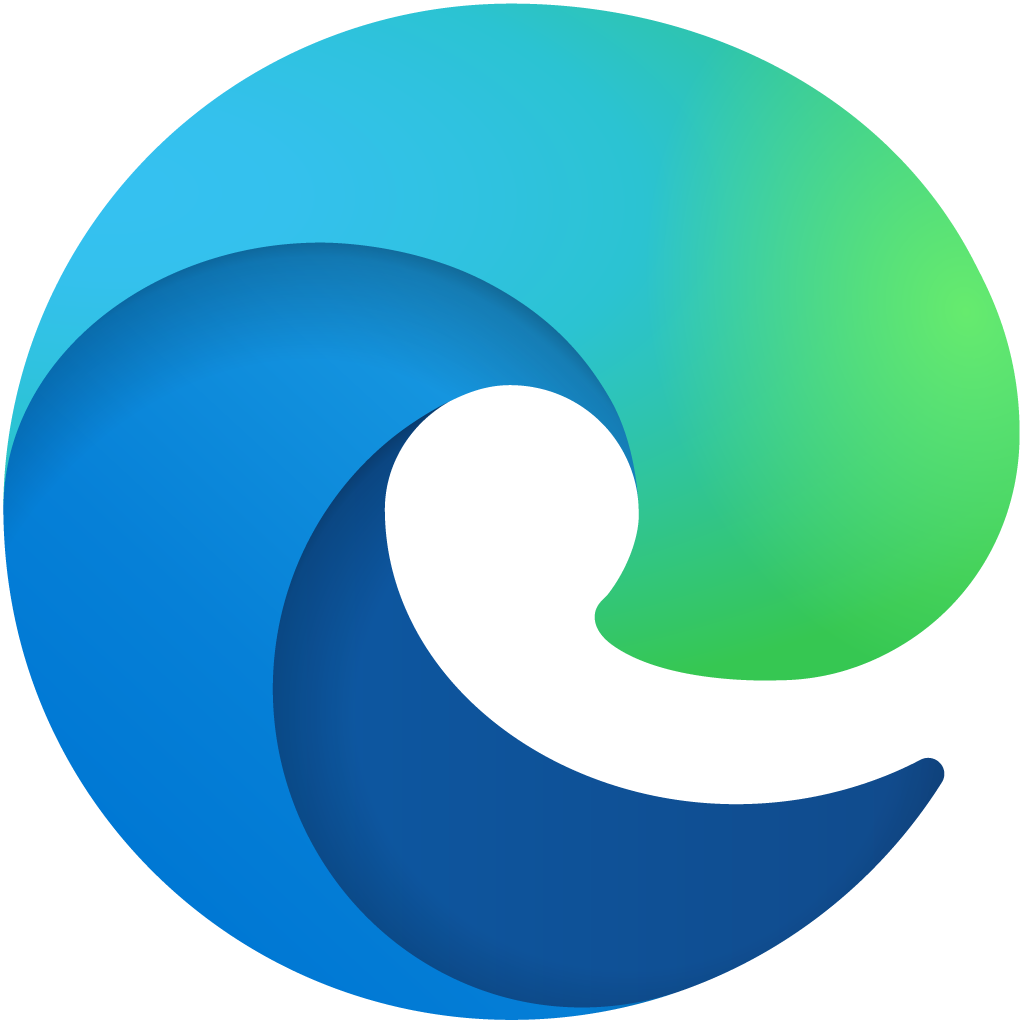 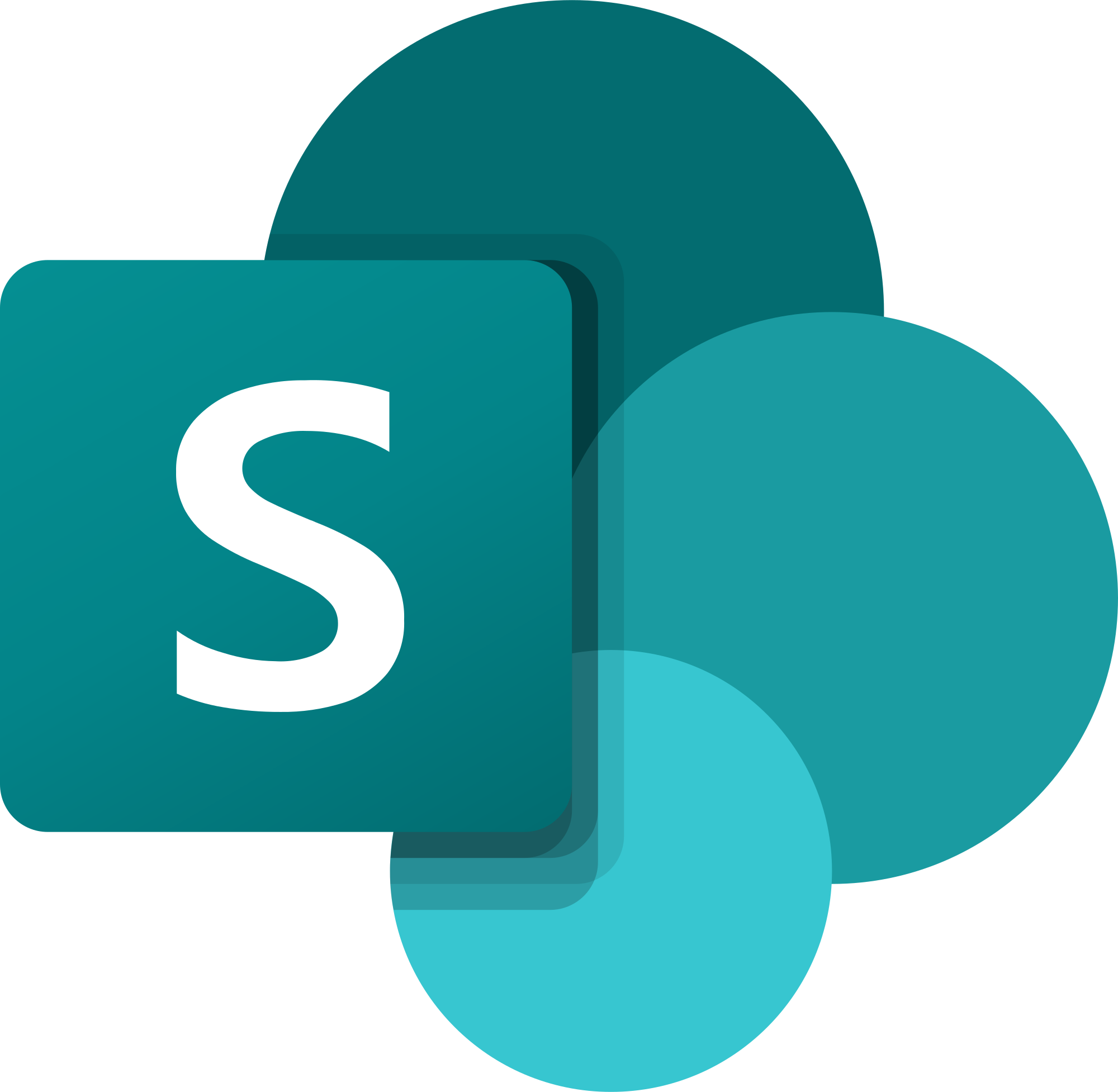 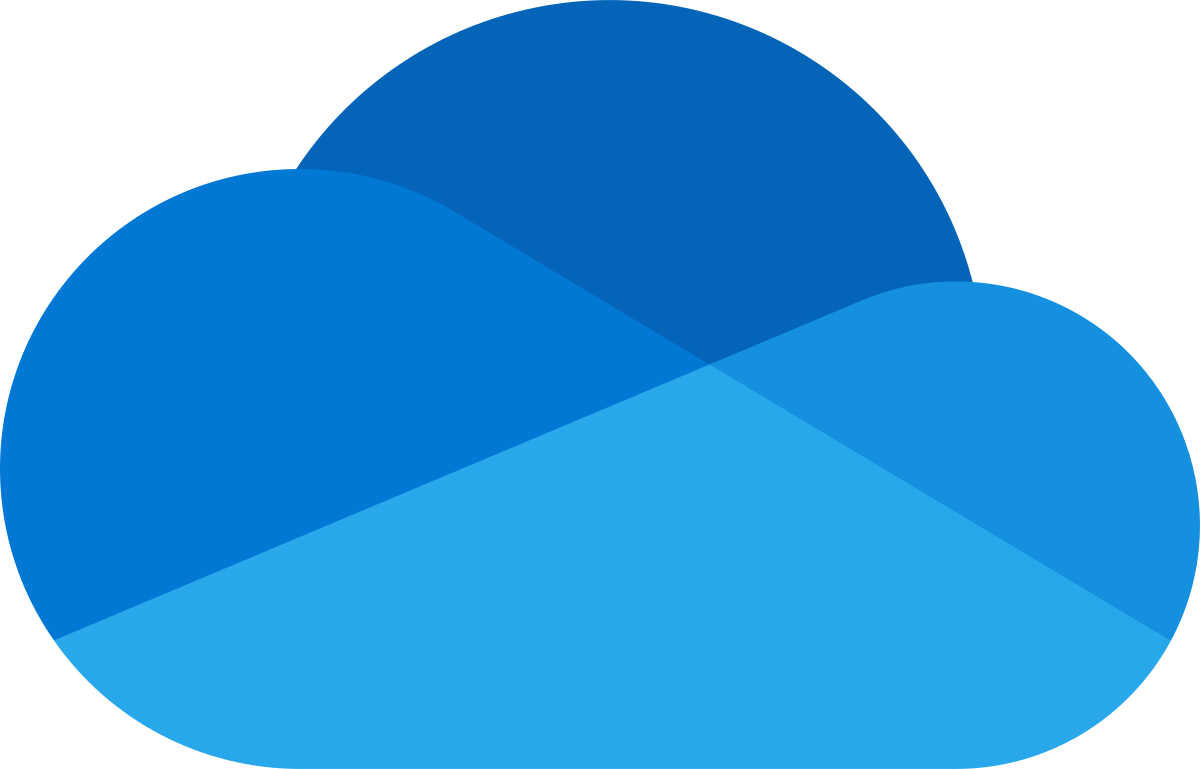 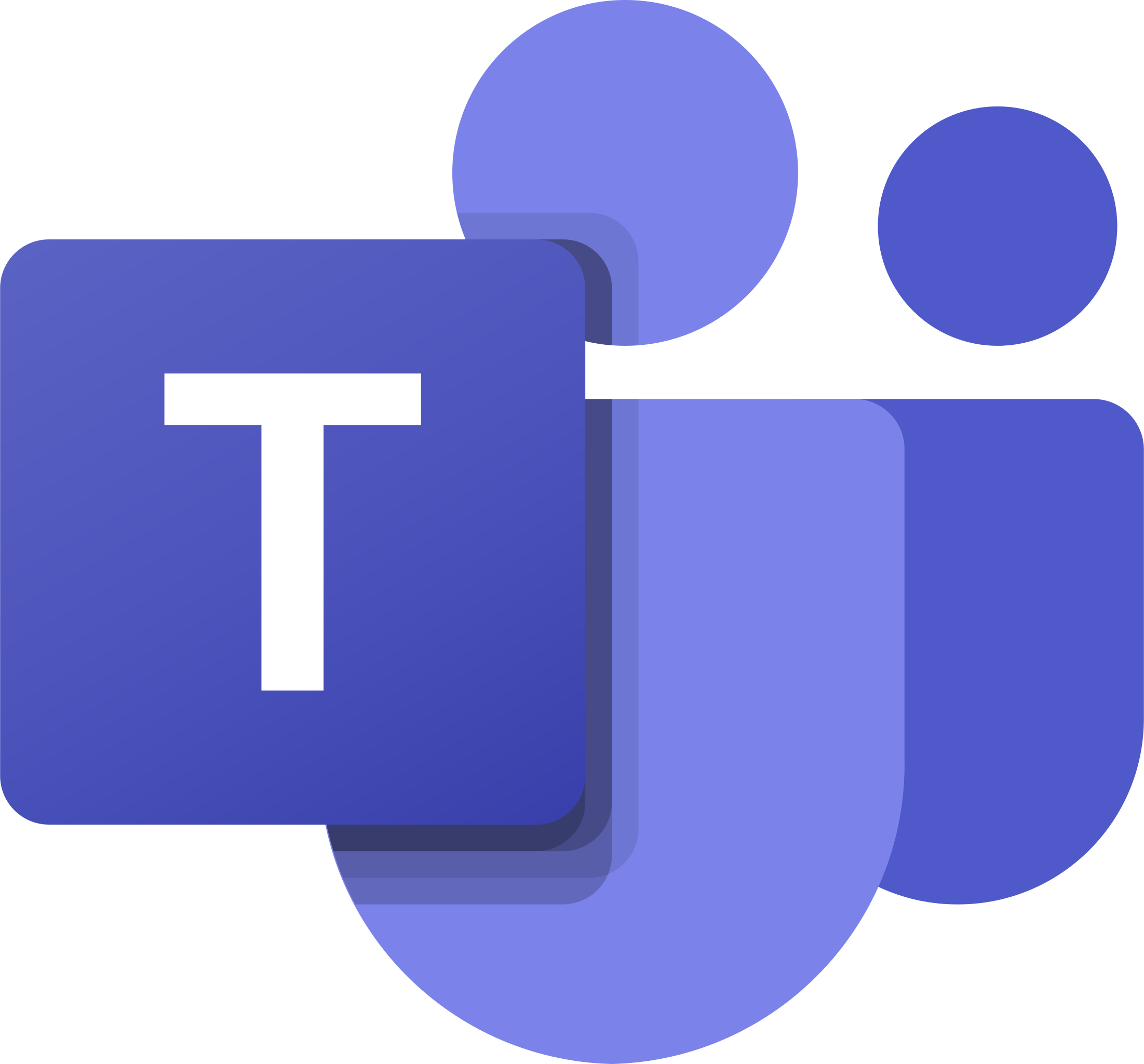 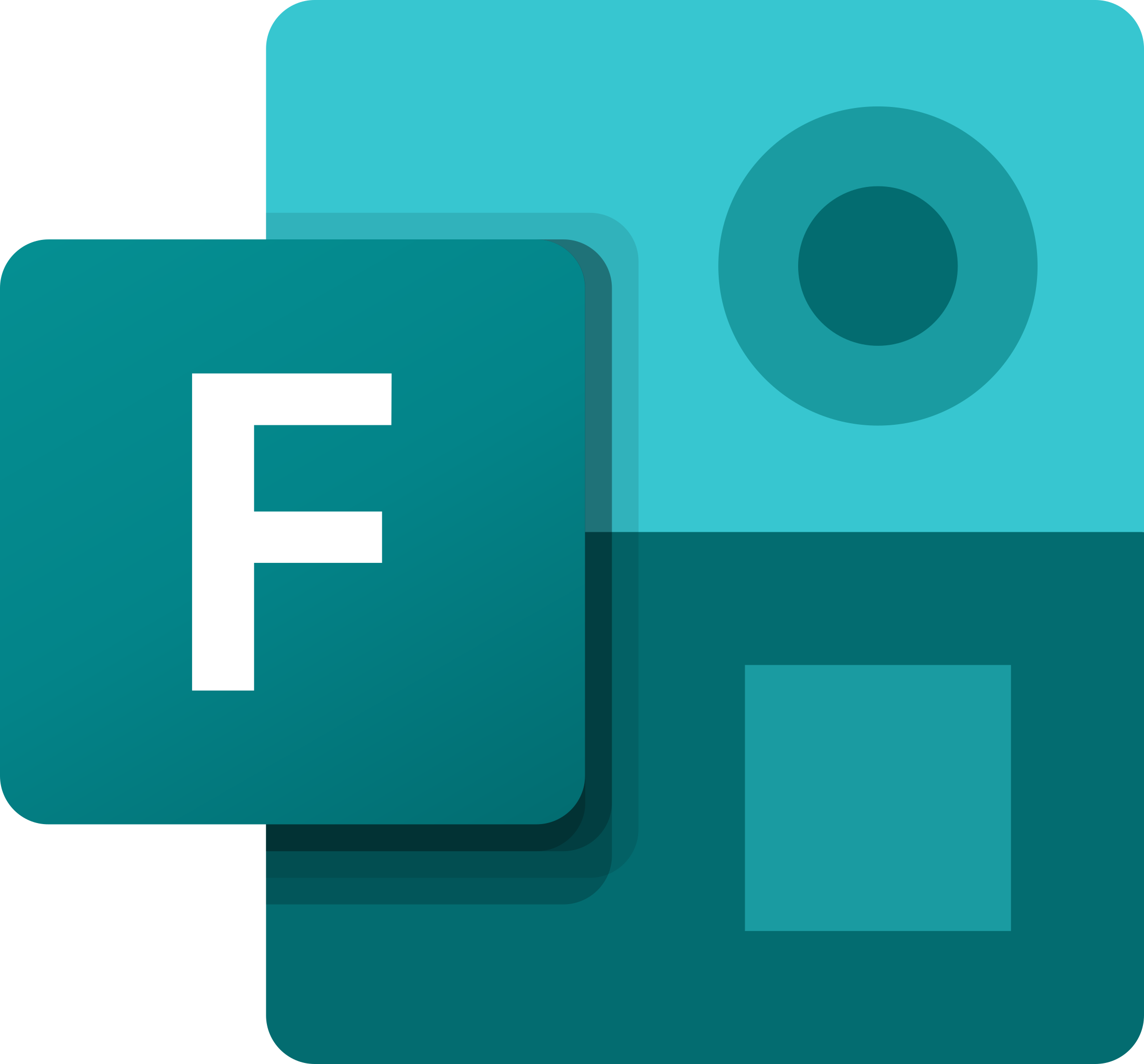 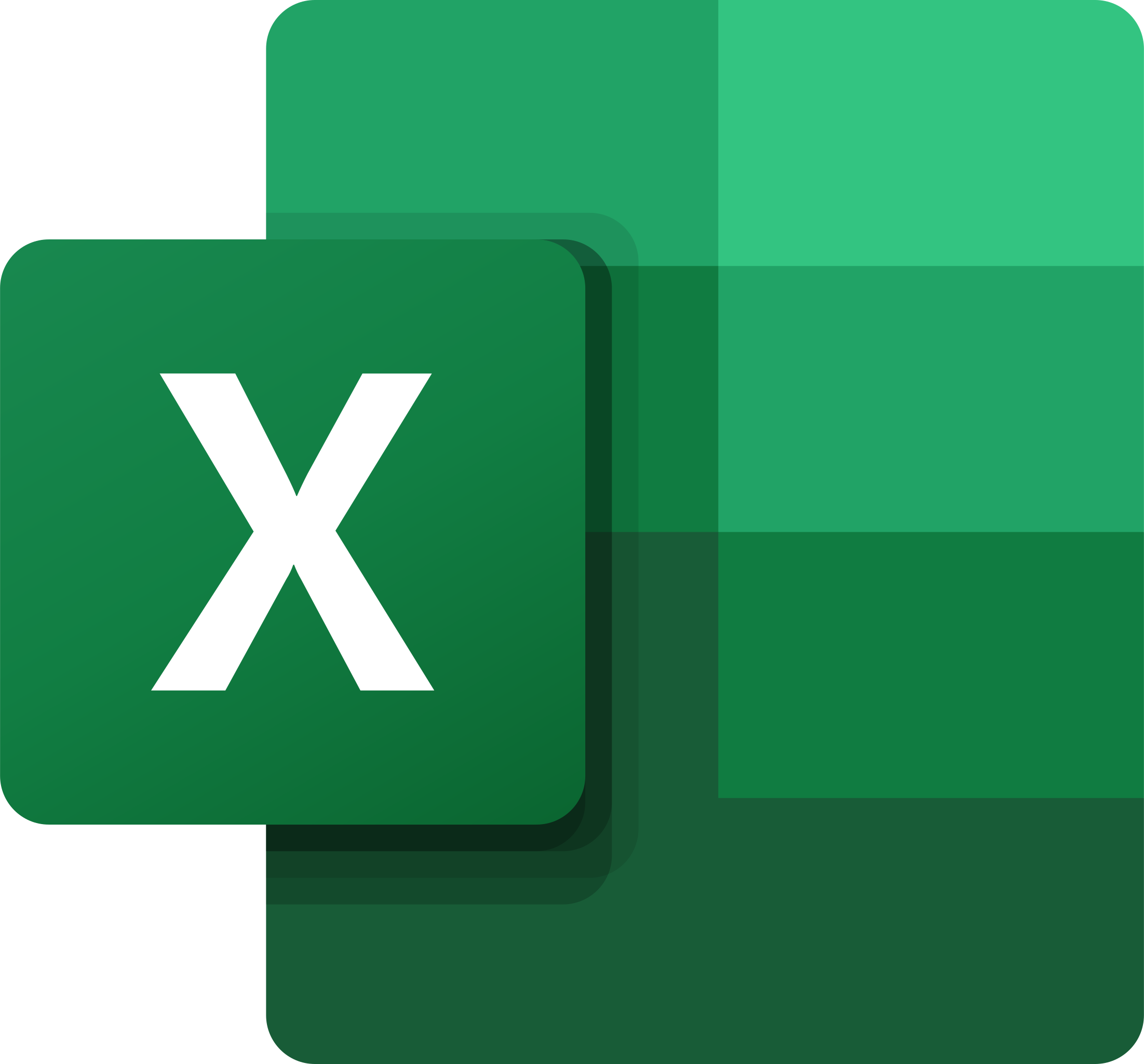 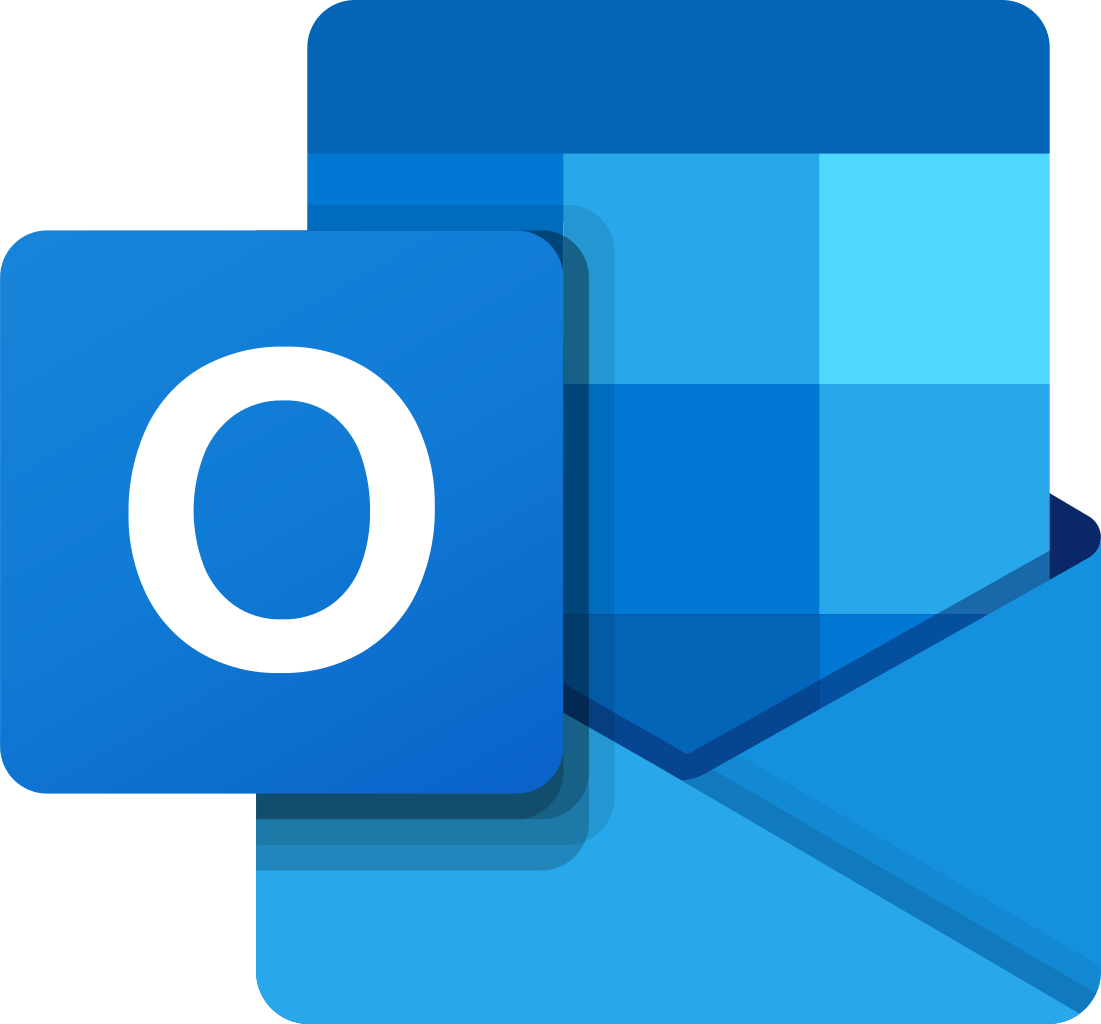 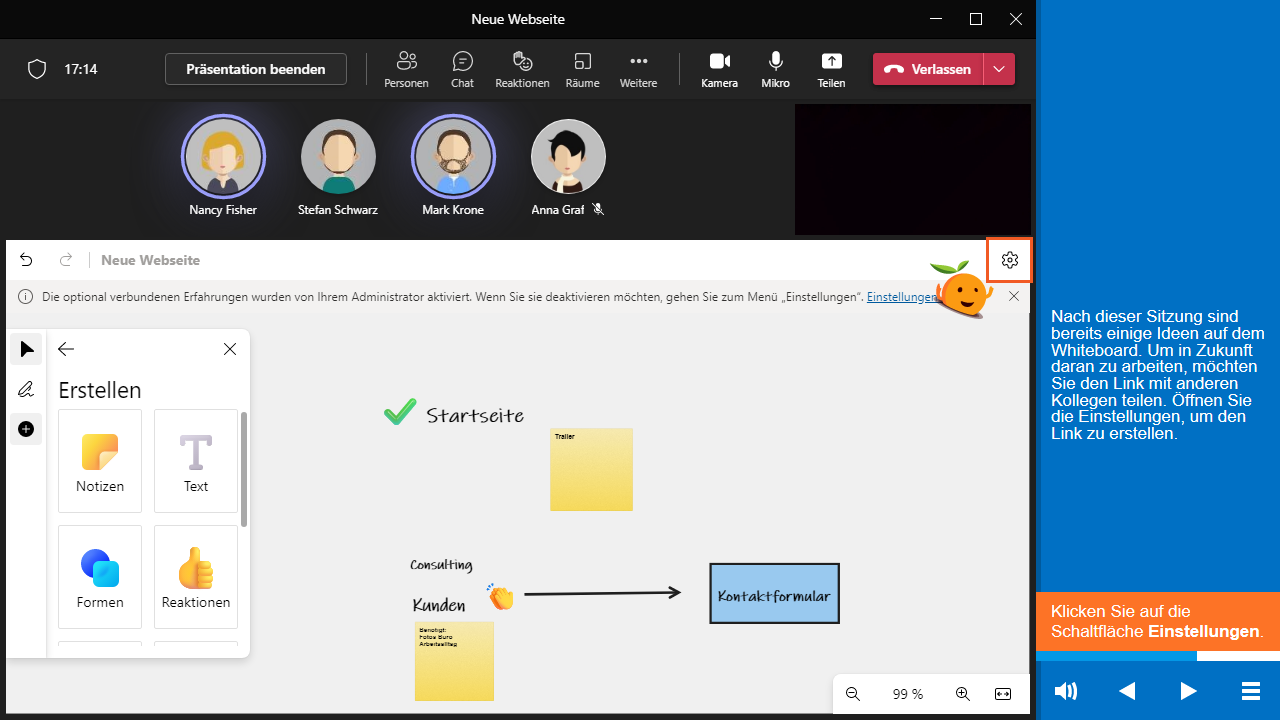 Blick in die Workflow WBTs. Klicken Sie hier:Preview Workflow WBTs
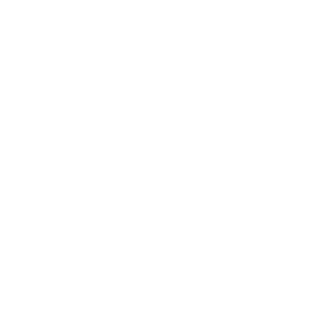 Sprachen: de, en-us, fr, es, nl
22
[Speaker Notes: Szenarien in denen Sie Abläufe kennenlernen 

Hier noch mal in Kürze:

10 Prozesse 
10-15 min, somit gut zwischendurch in den Arbeitsalltag integrieren
Breite Vielfalt von Apps
Verschiedene Sprachen 


Info zu Vollzugriff]
Microsoft Empowerment by tts
Lernen mit tts
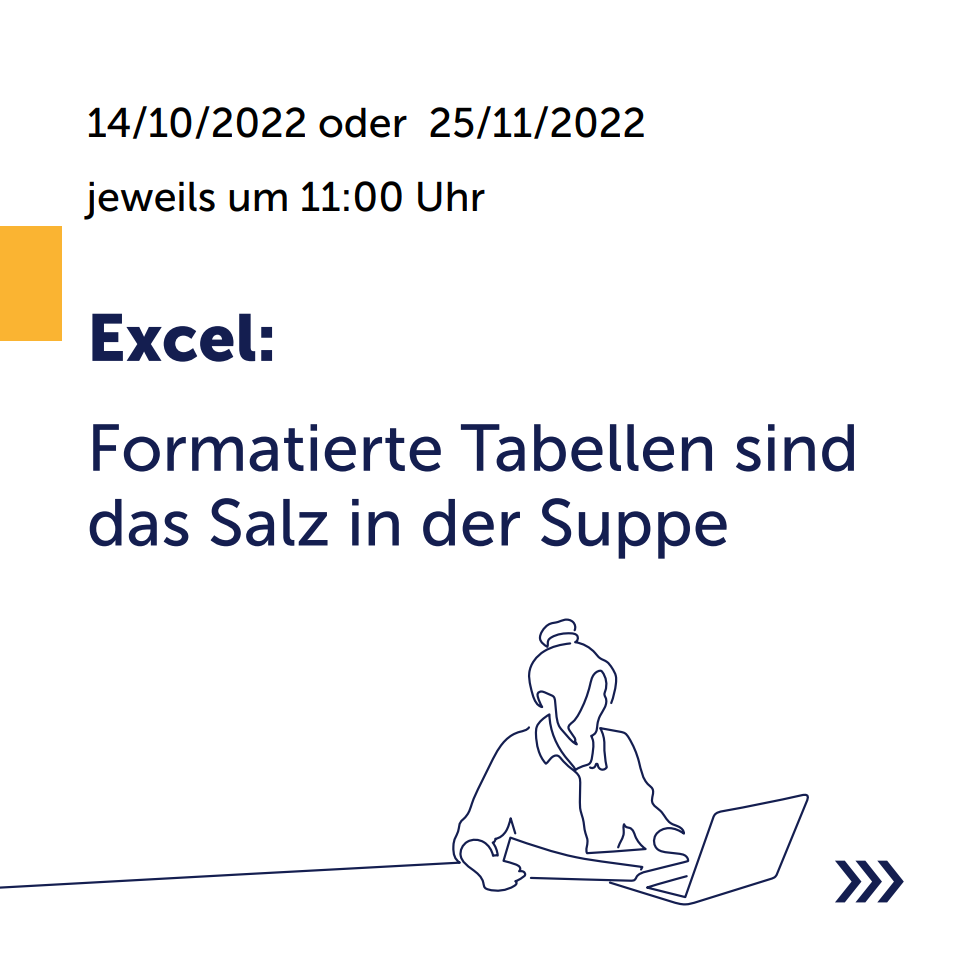 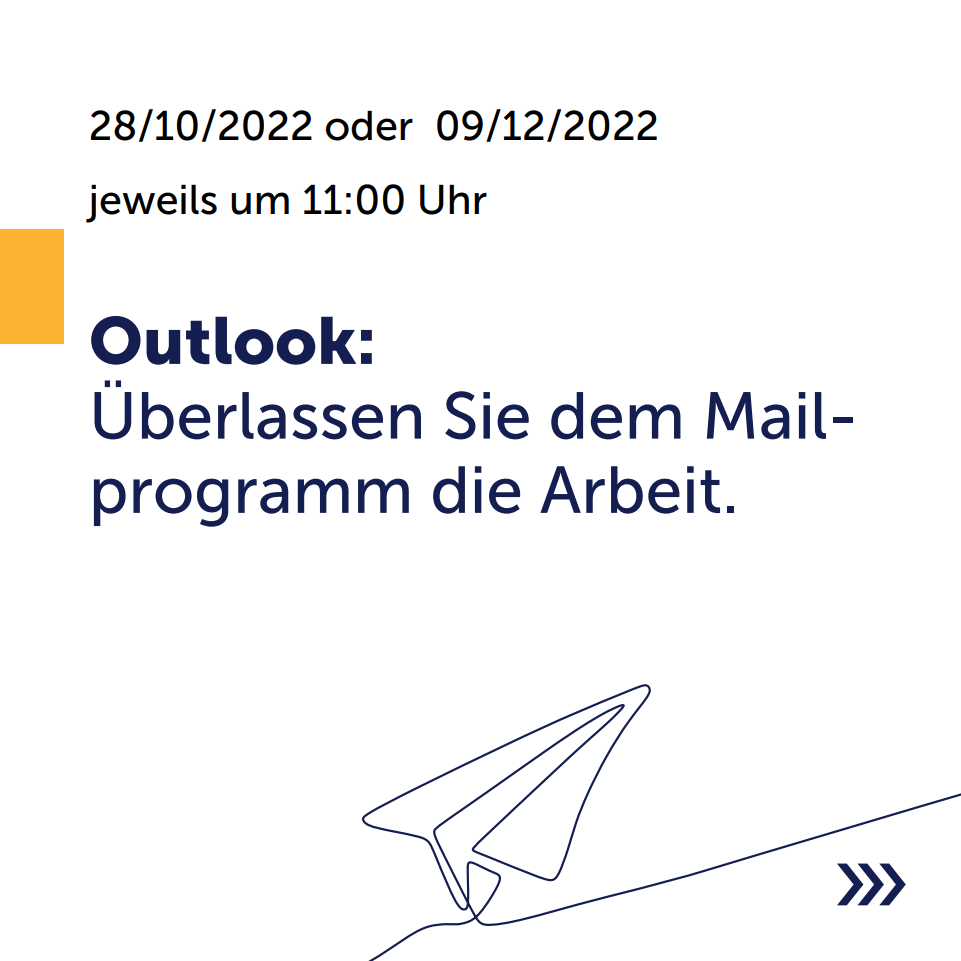 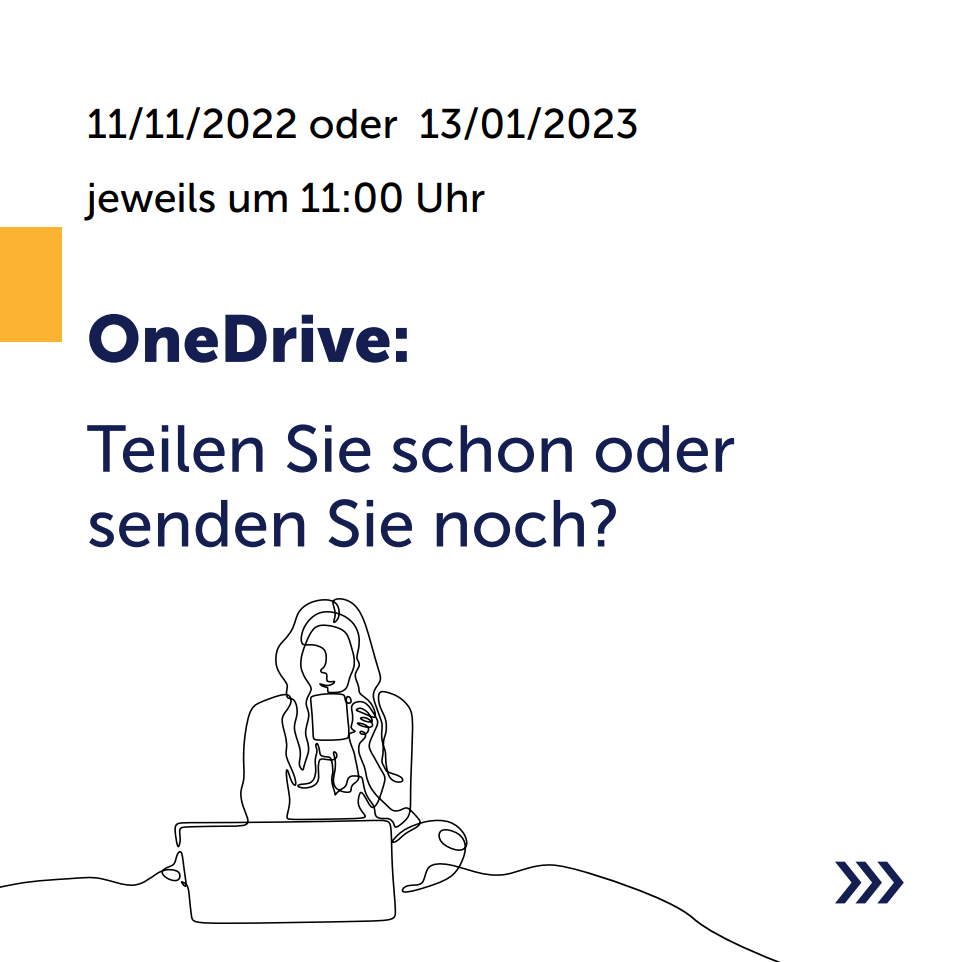 Termin: 18.11.2022 | 09.12.2022, 11:00 Uhr
Termin: 14.10.2022 | 25.11.2022, 11:00 Uhr
Termin: 11.11.2022 | 13.01.2023, 11:00 Uhr
Melden Sie sich gerne unter diesem Link für die kommenden Termine an:Microsoft 365 Empowerment von tts | Corporate Learning,
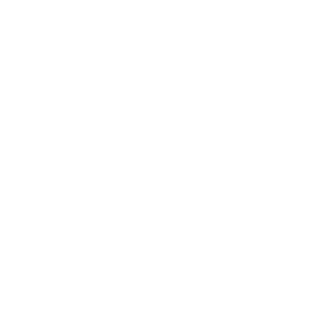 Outlook: Überlassen Sie dem Mailprogramm die Arbeit - Webinarserie: Fit für Microsoft 365
23
Übersicht der Workflow WBTs
Fragen?

Wenn Sie Fragen haben, wenden Sie sich gerne an folgende E-Mail-Adresse: 
MS-Empowerment@tt-s.com
Isabell Sauter I +49 151 1634 2572